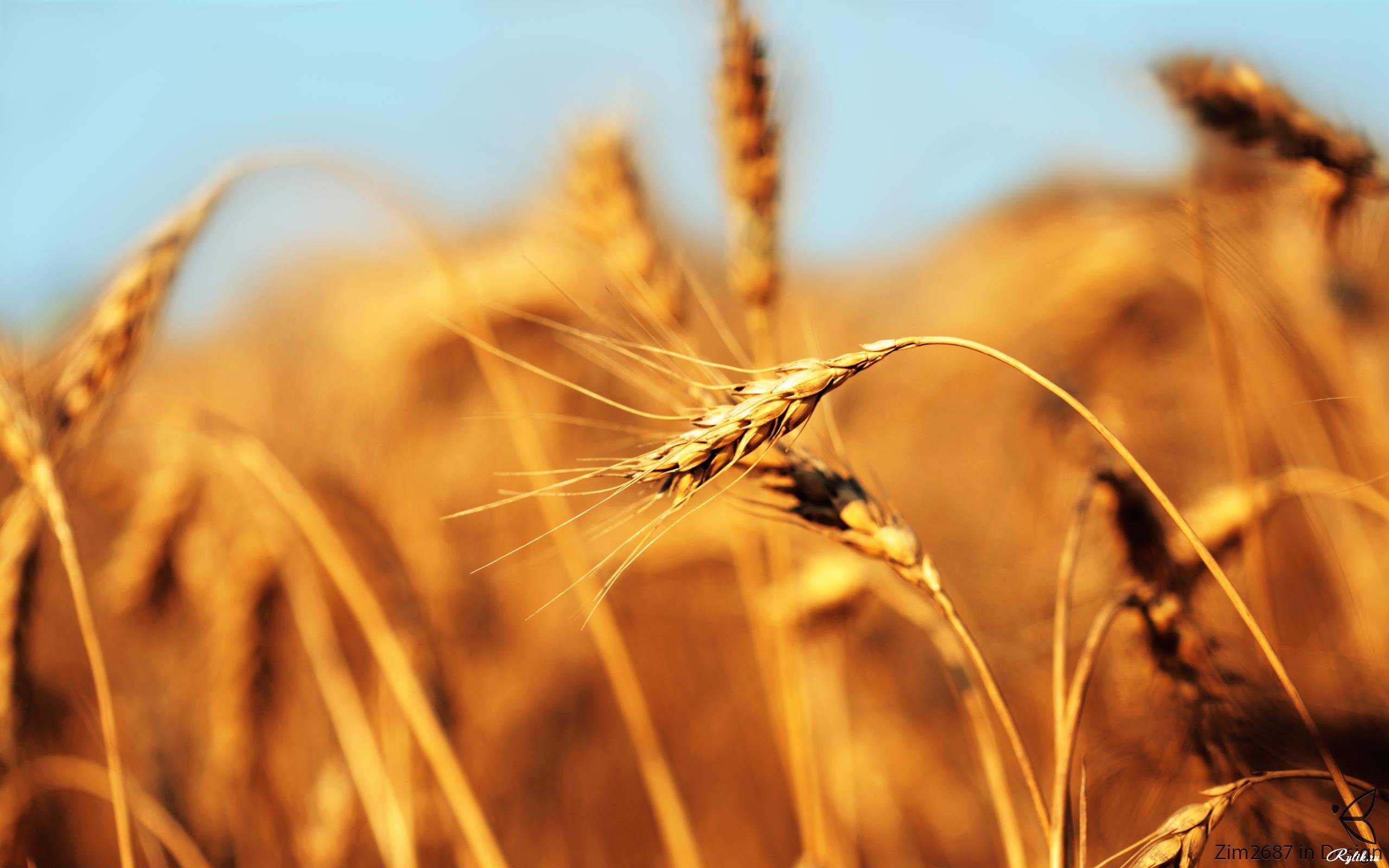 Анализ качества хлеба – белых сортов
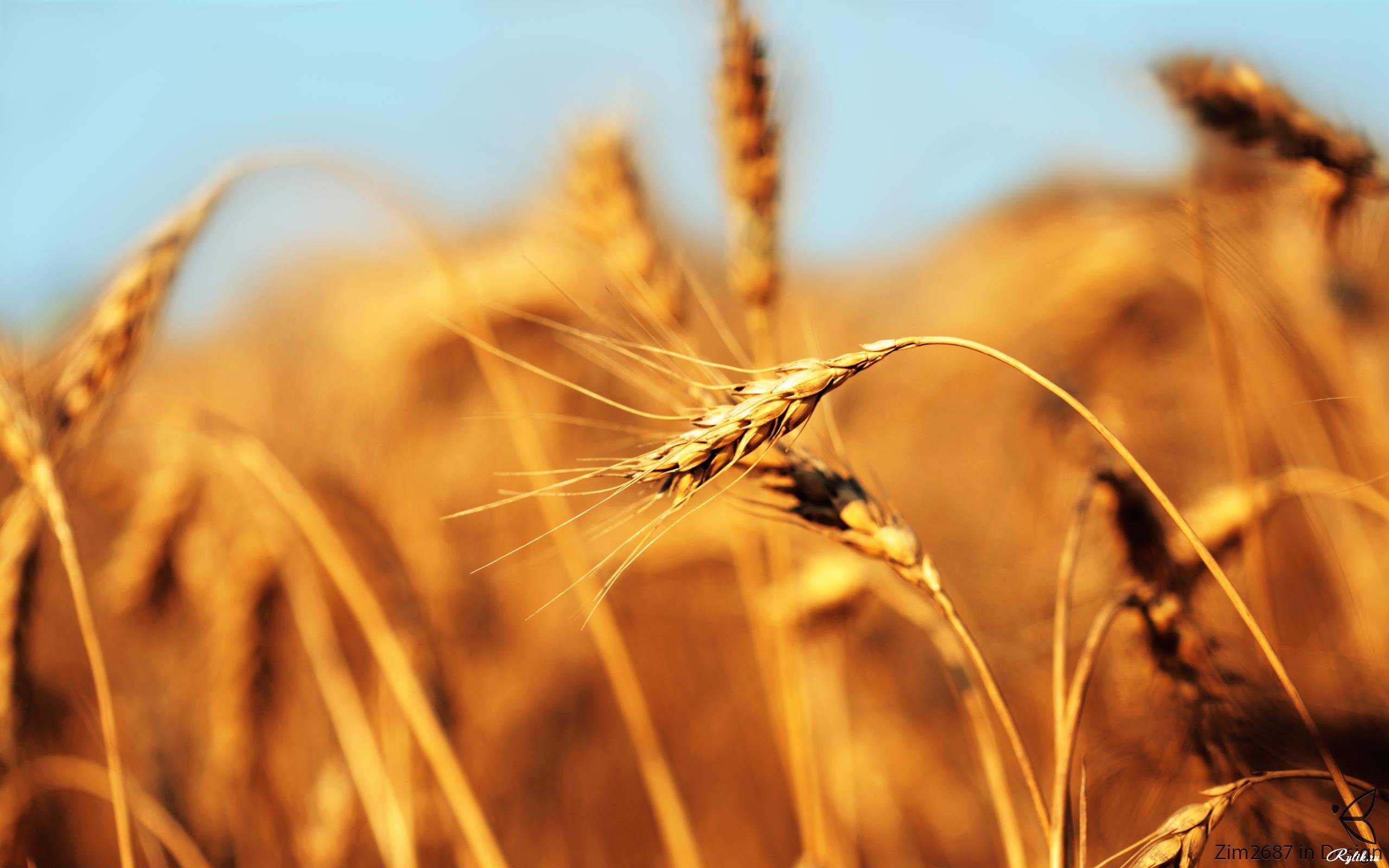 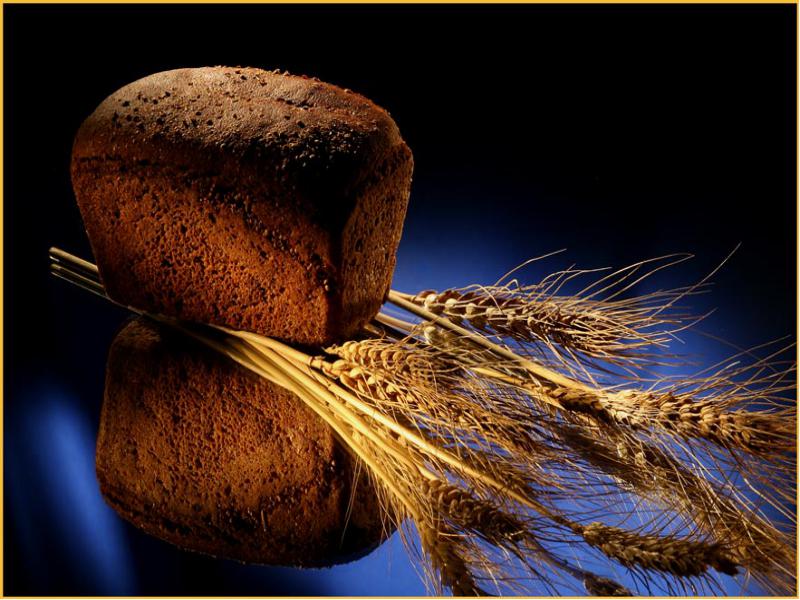 В этой работе мы изучили:
 общие сведения
 дефекты хлеба
- химический состав и пищевую      ценность
-  факторы, формирующие качество хлеба и хлебобулочных изделий;
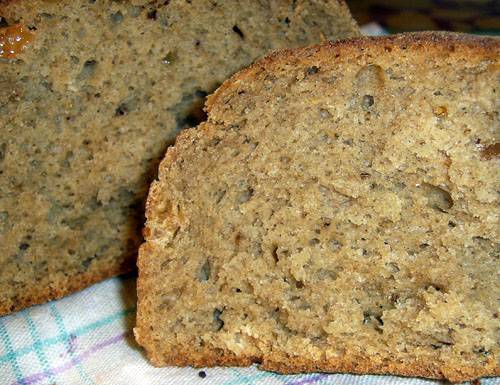 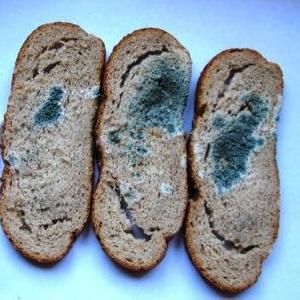 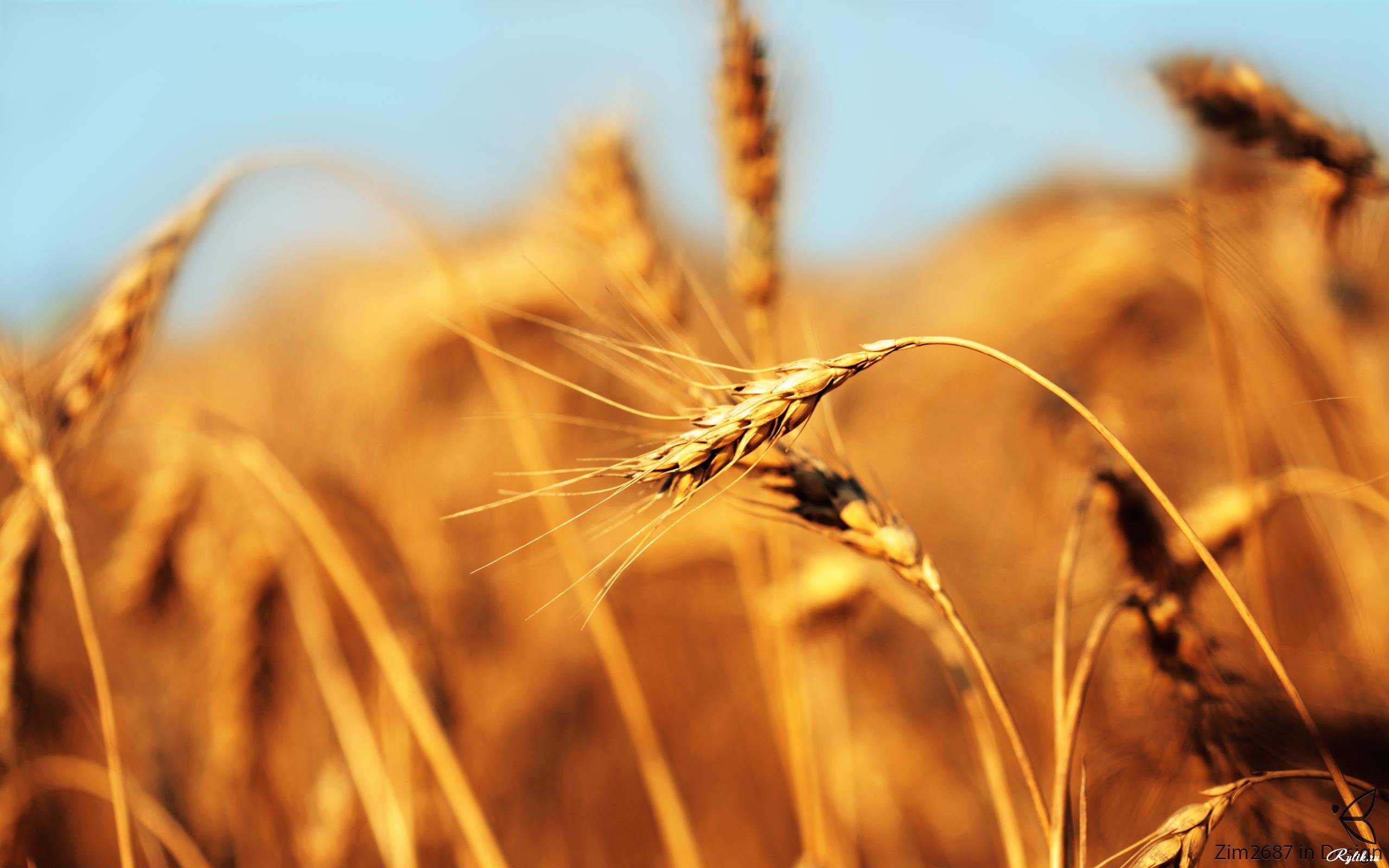 Химический состав
1%
7%
45%
47%
Пищевая ценность хлеба и булочных изделий обусловлена многими факторами. Содержание в хлебе пищевых веществ (белков, углеводов, жиров, витаминов и др.) зависит от вида,  сорта муки и используемых добавок. Количество 
углеводов  в  наиболее  распространенных  сортах  хлеба  составляет  40-50 % (80 % приходится на крахмал), белка – 4,7-8,3%,  жира - 0,6-1,3%, воды – 47,5%
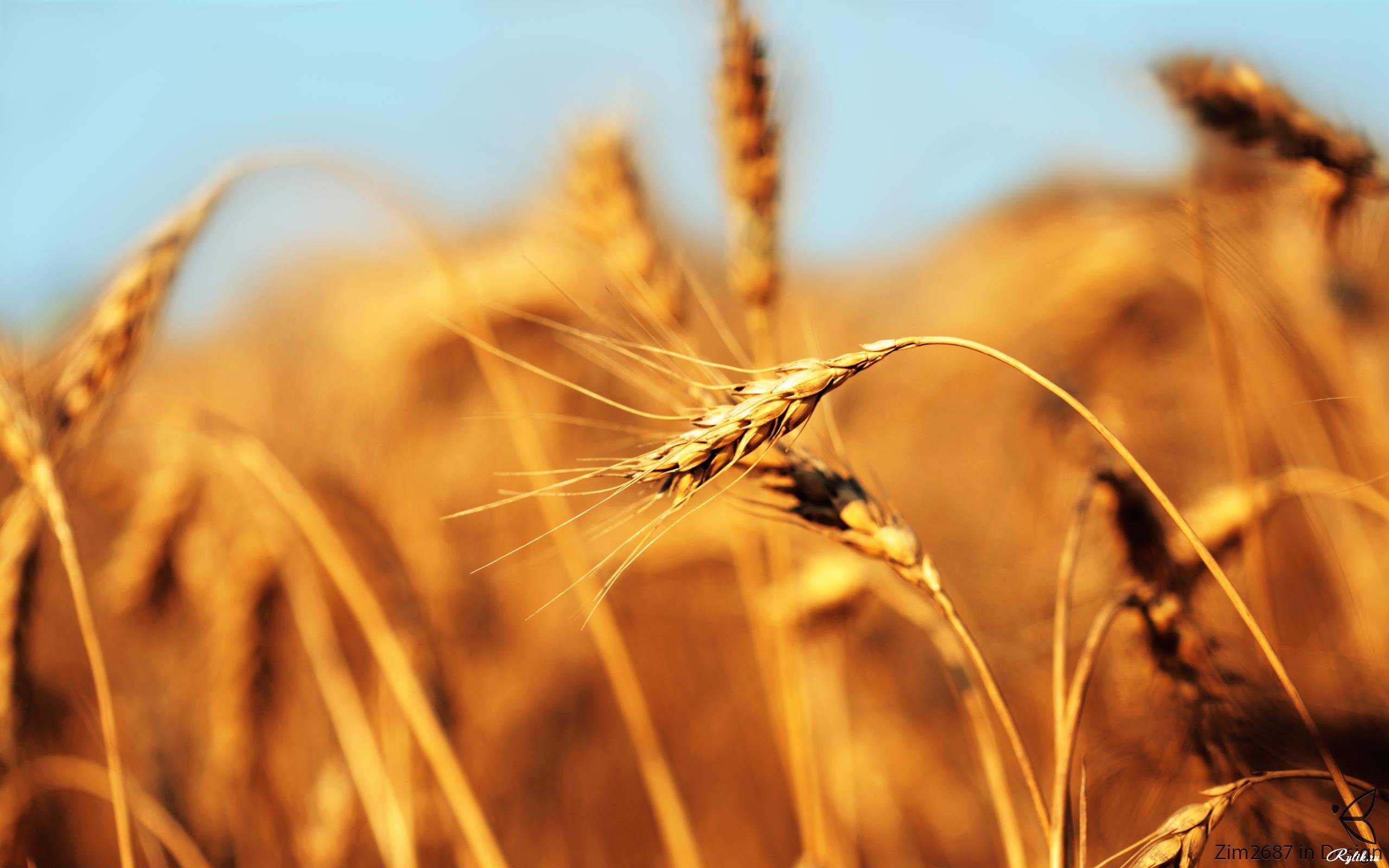 Фотографии образцов
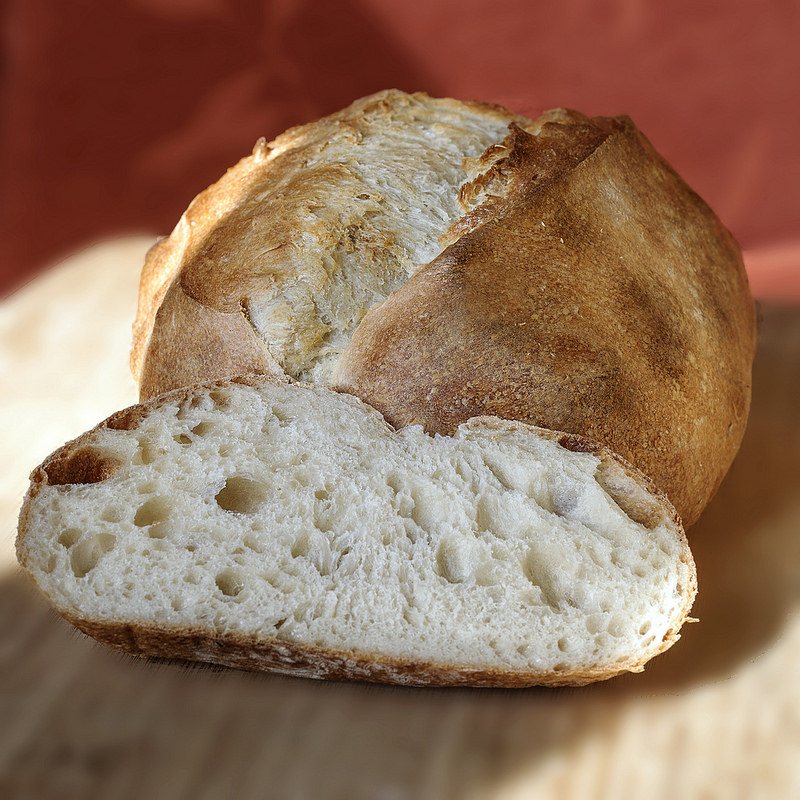 Багет 
« Столичный»
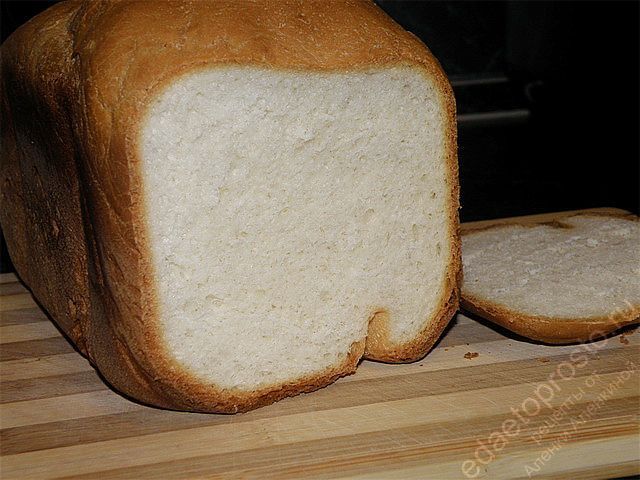 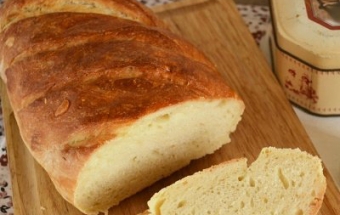 Пищевая ценность хлеба и булочных изделий обусловлена многими факторами. Содержание в хлебе пищевых веществ (белков, углеводов, жиров, витаминов и др.) зависит от вида,  сорта муки и используемых добавок. Количество 
углеводов  в  наиболее  распространенных  сортах  хлеба  составляет  40-50 % (80 % приходится на крахмал), белка – 4,7-8,3%,  жира - 0,6-1,3%, воды – 47,5%
Нарезной батон
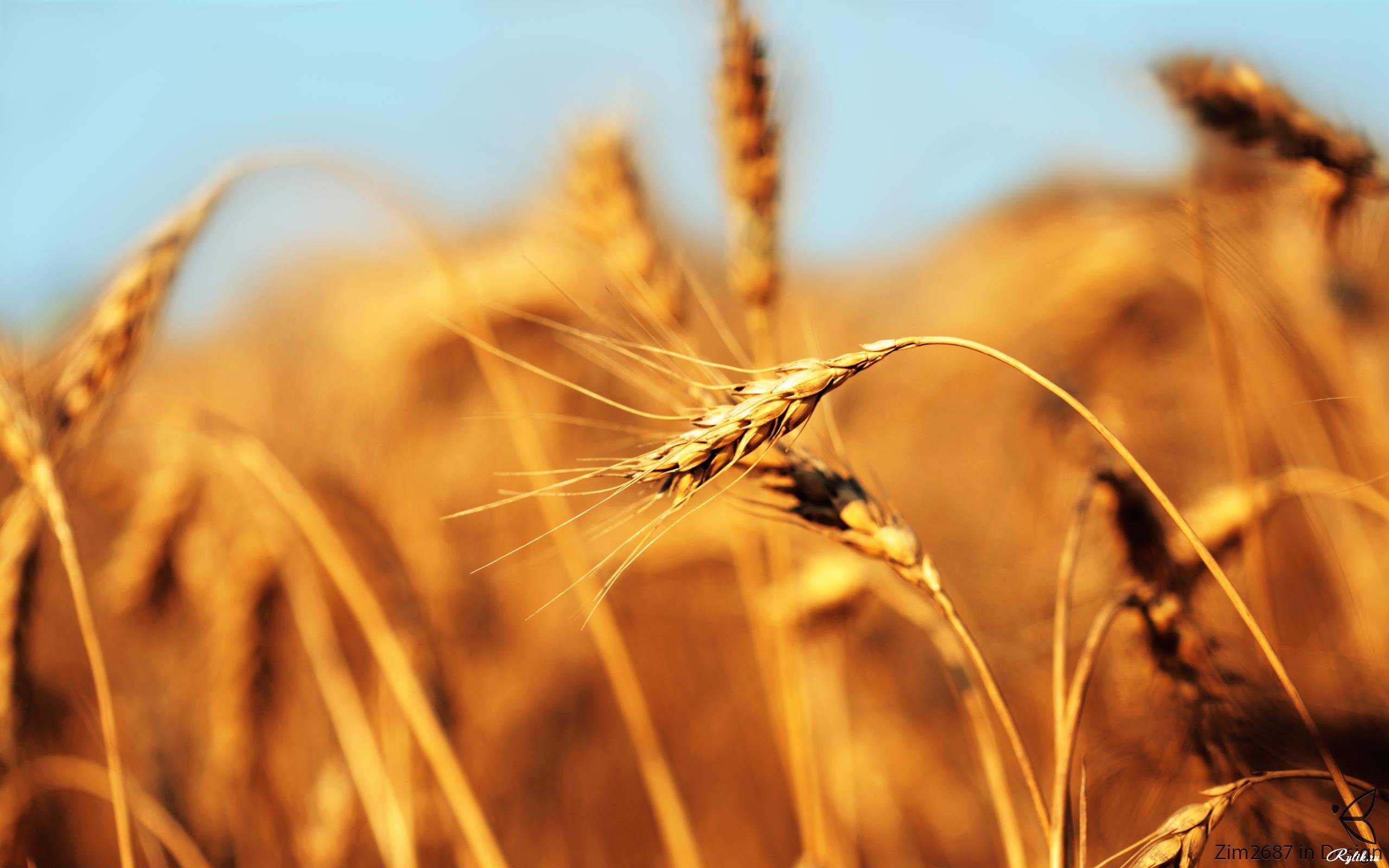 Химический состав и энергетическая
ценность
Химический состав и энергетическую ценность хлебобулочных изделий 
Мы можем видеть в таблице  В  изделиях  из  пшеничной  муки  белков  больше,  чем  в  изделиях  из  ржаной муки. На одну часть белков в хлебе приходится примерно до восьми частей уг-леводов,  что  явно  недостаточно  с  точки  зрения  количественного  содержания белковых веществ. Наиболее рациональным соотношением белков, жиров и углеводов в пище считают 1: 1: 5.
1096/262
979/234
1390/332
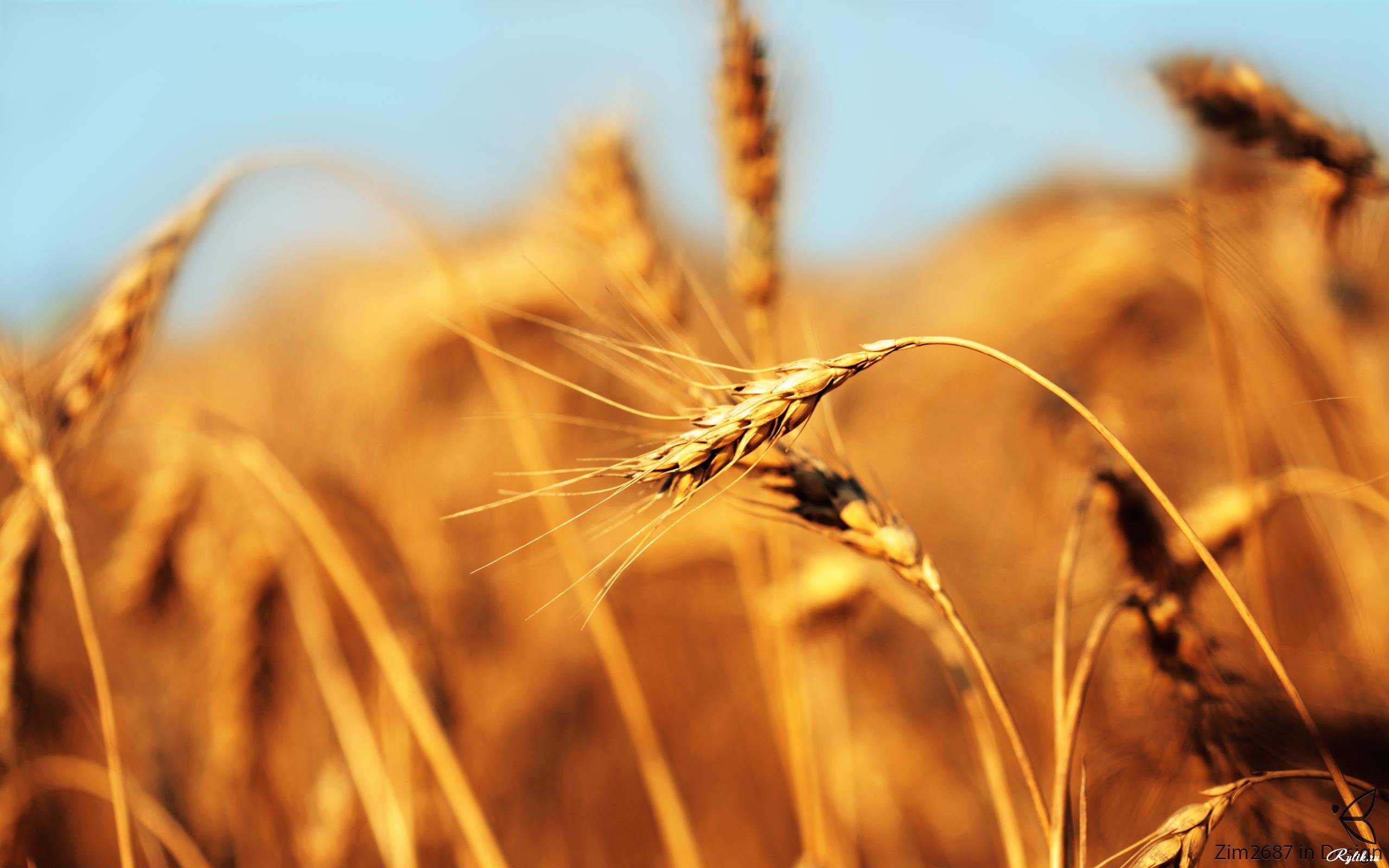 Среднее содержание витаминов
(в мг на 100 г продукта)
0,11
0,03
0,21
За  счет  хлеба  организм  человека  на  50  %  удовлетворяет  потребность  в 
витаминах  группы  В:  тиамине  (В1),  рибофлавине  (В2)  и  никотиновой  кислоте 
11
(РР). Наличие витаминов в хлебе обусловлено в основном сортом муки. При помоле зерна в муку теряется до 65 %витаминов,  и тем больше, чем выше сорт му-ки.
0,26
0,12
3,10
0,12
0,10
0,70
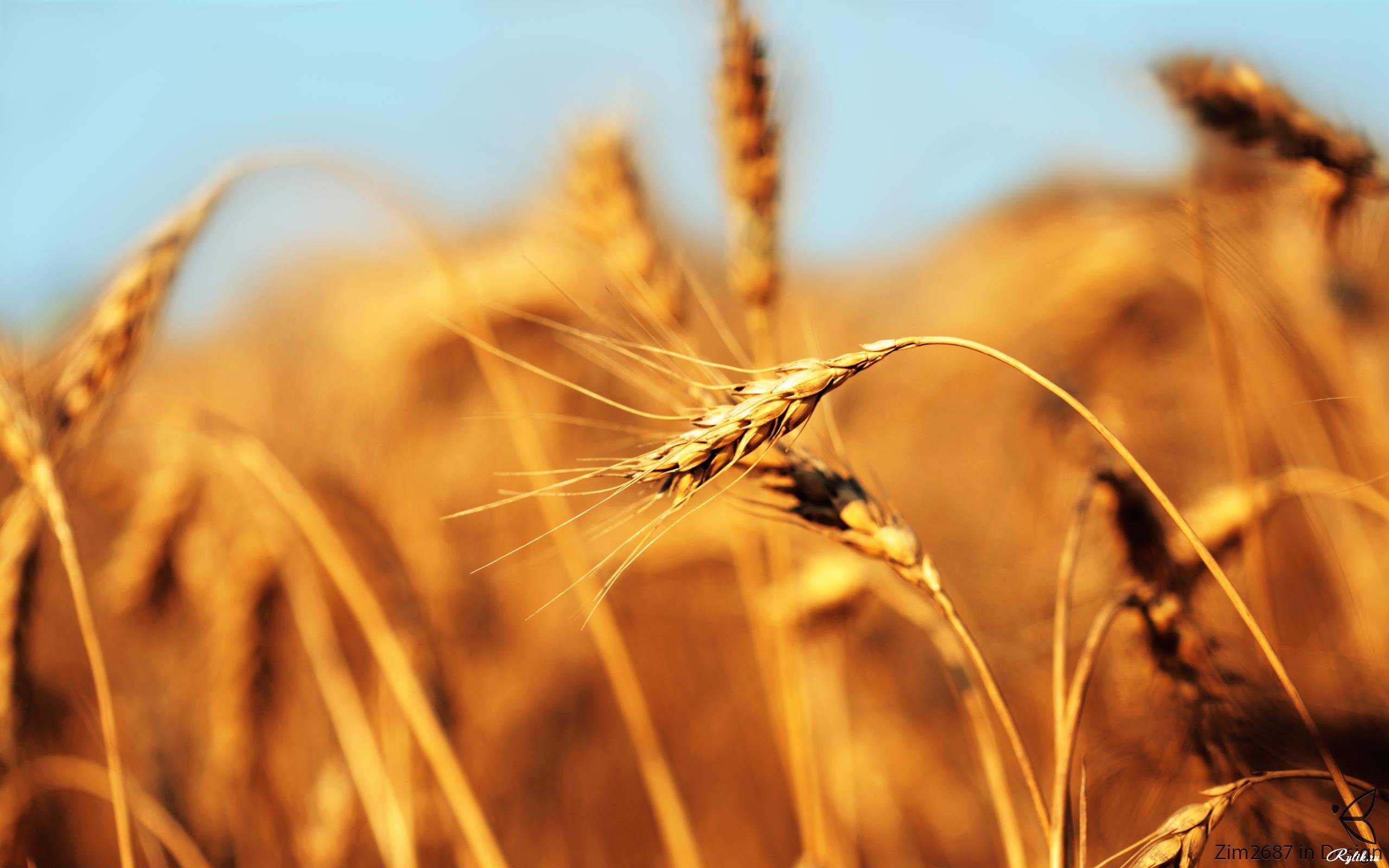 Определение химического состава
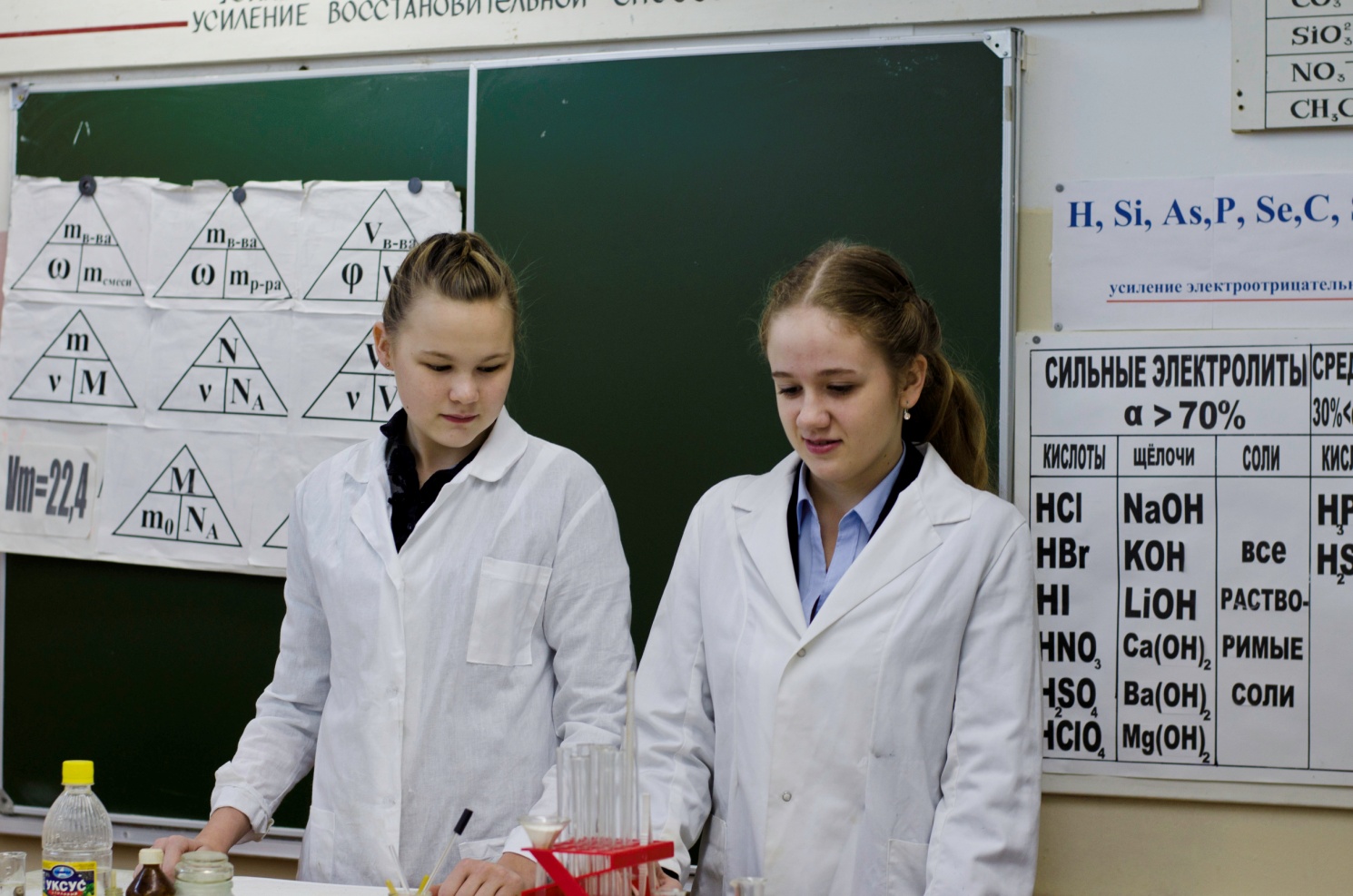 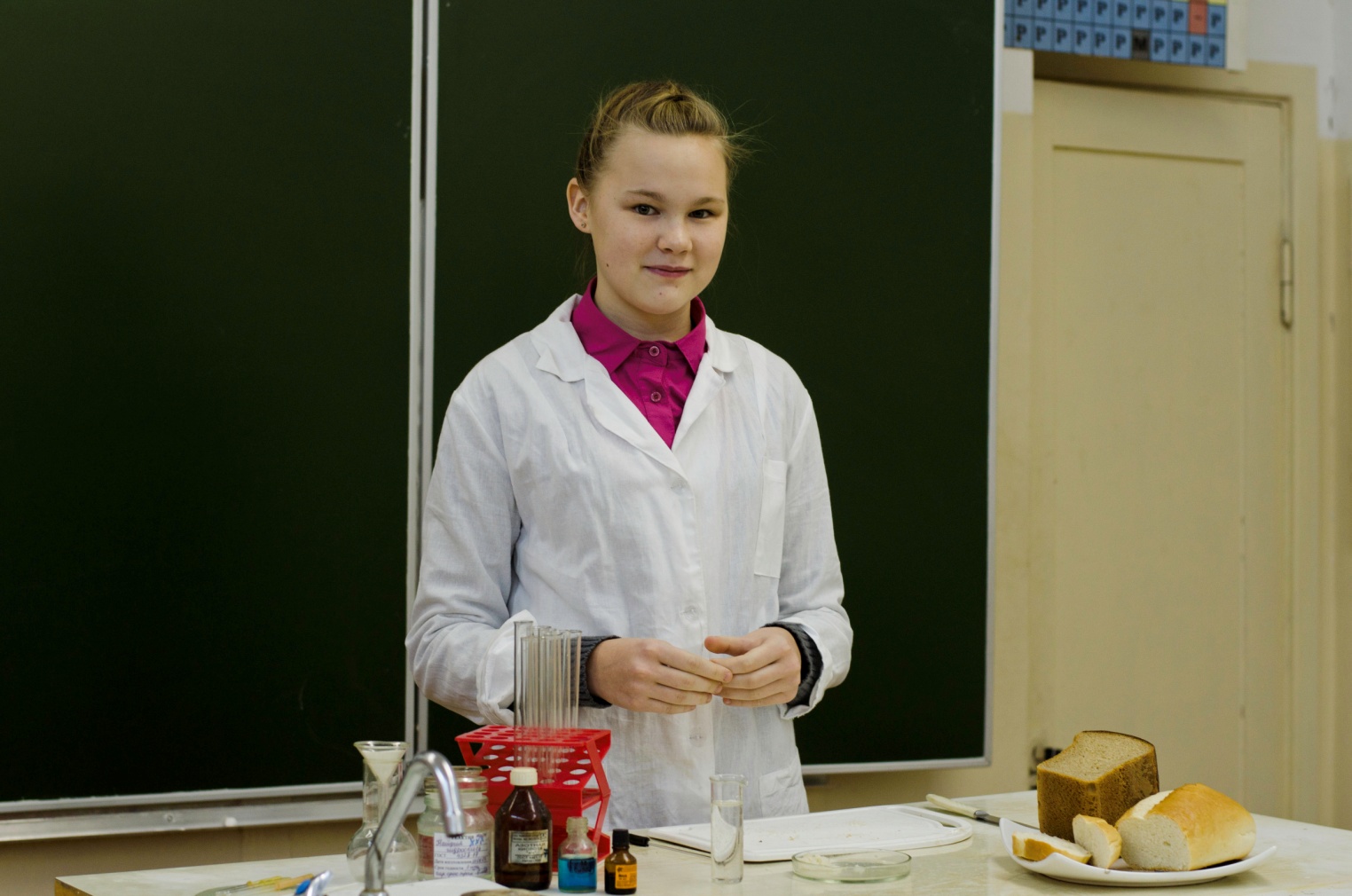 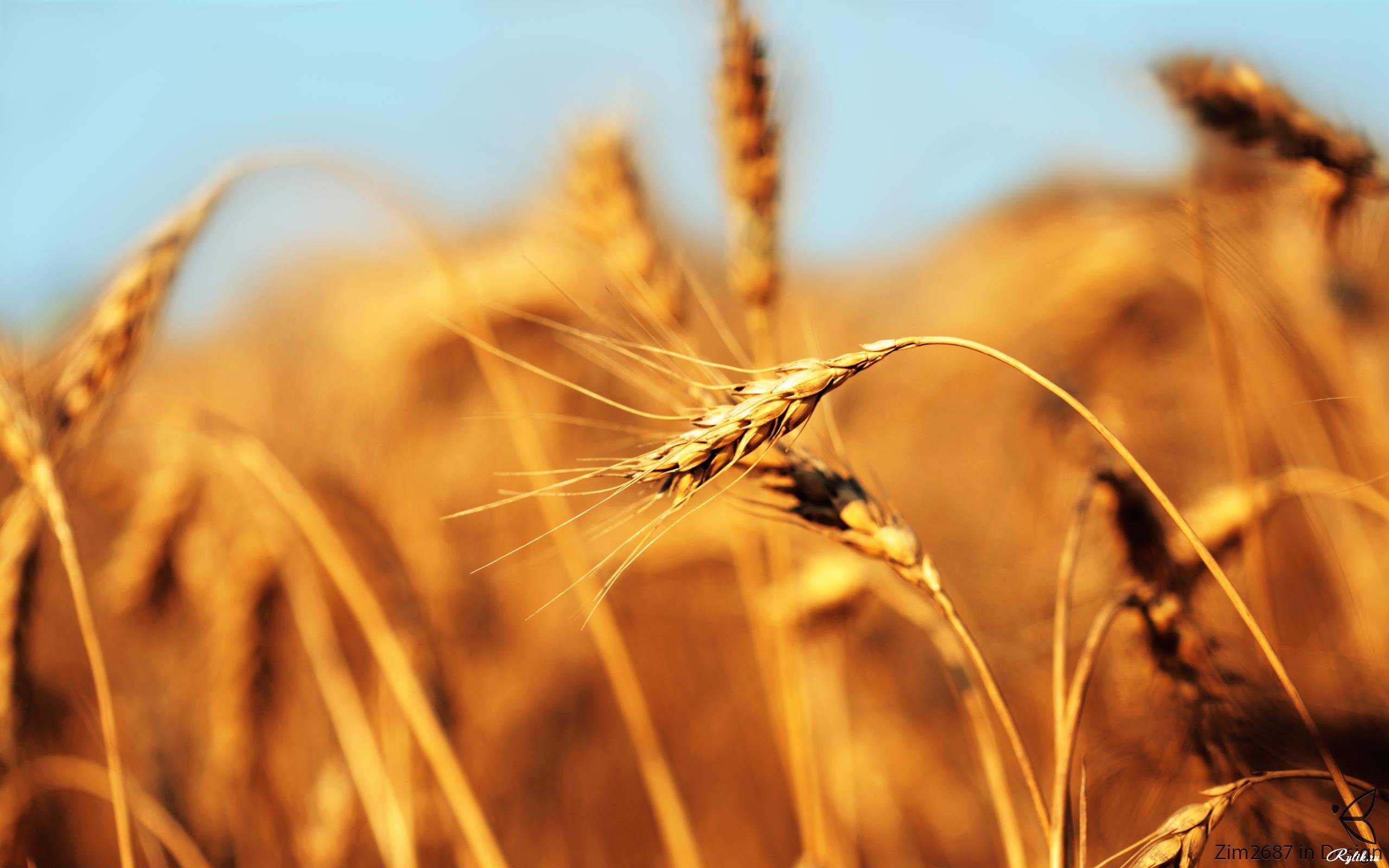 Определение химического состава
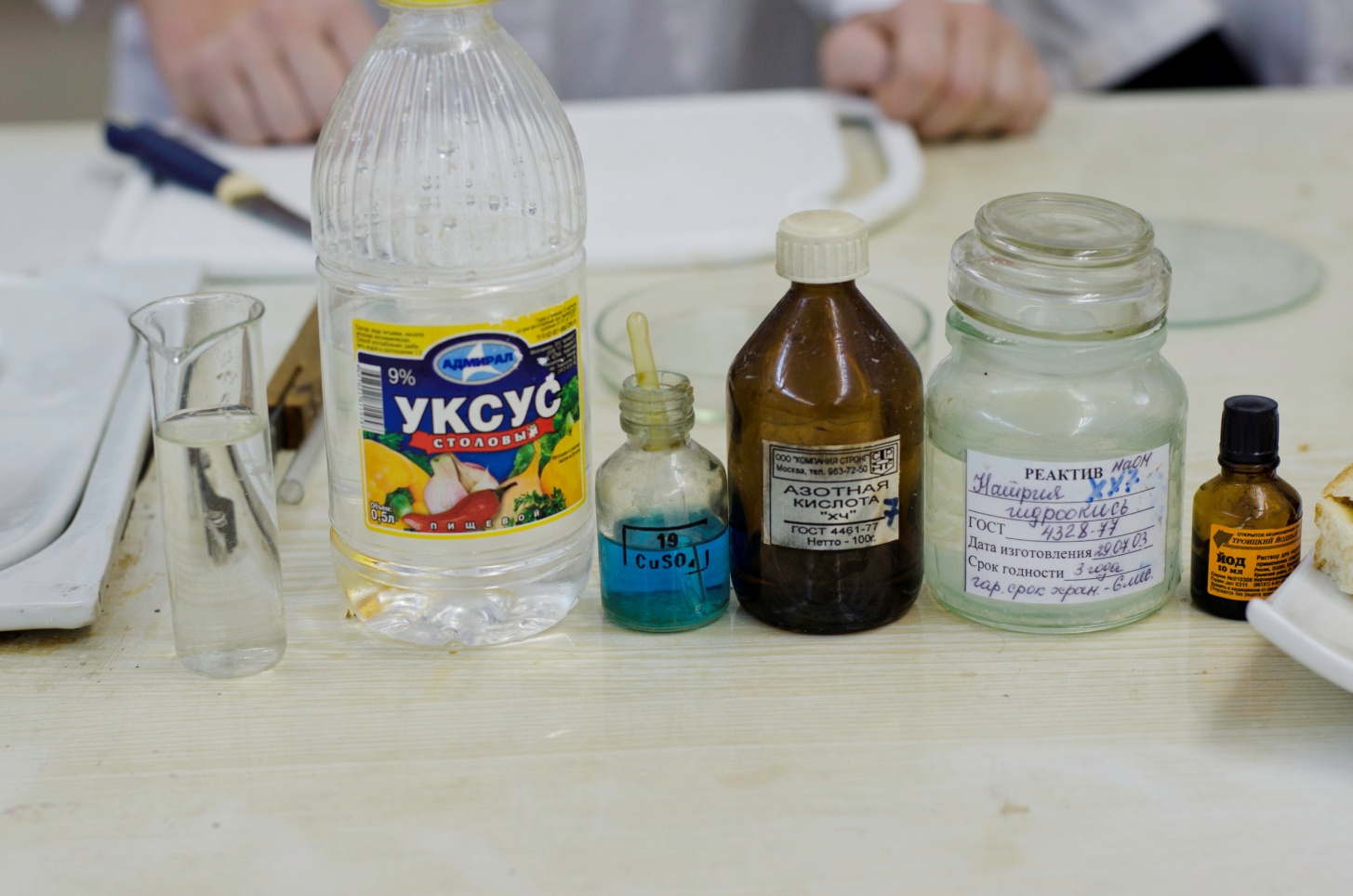 Оборудование и реактивы:   
1. Пшеничный хлеб
2. СН3СООН (уксусная кислота)
3. CuSO4 (сульфат меди)
4. HNO3 (концентр. Азотная кислота)
5. 10% р-р  NaOH (Едкий натр) 
6. Спиртовой раствор йода 
7. Пробирки, воронка,  пипетка, фильтровальная бумага, держатель, спиртовка, вода
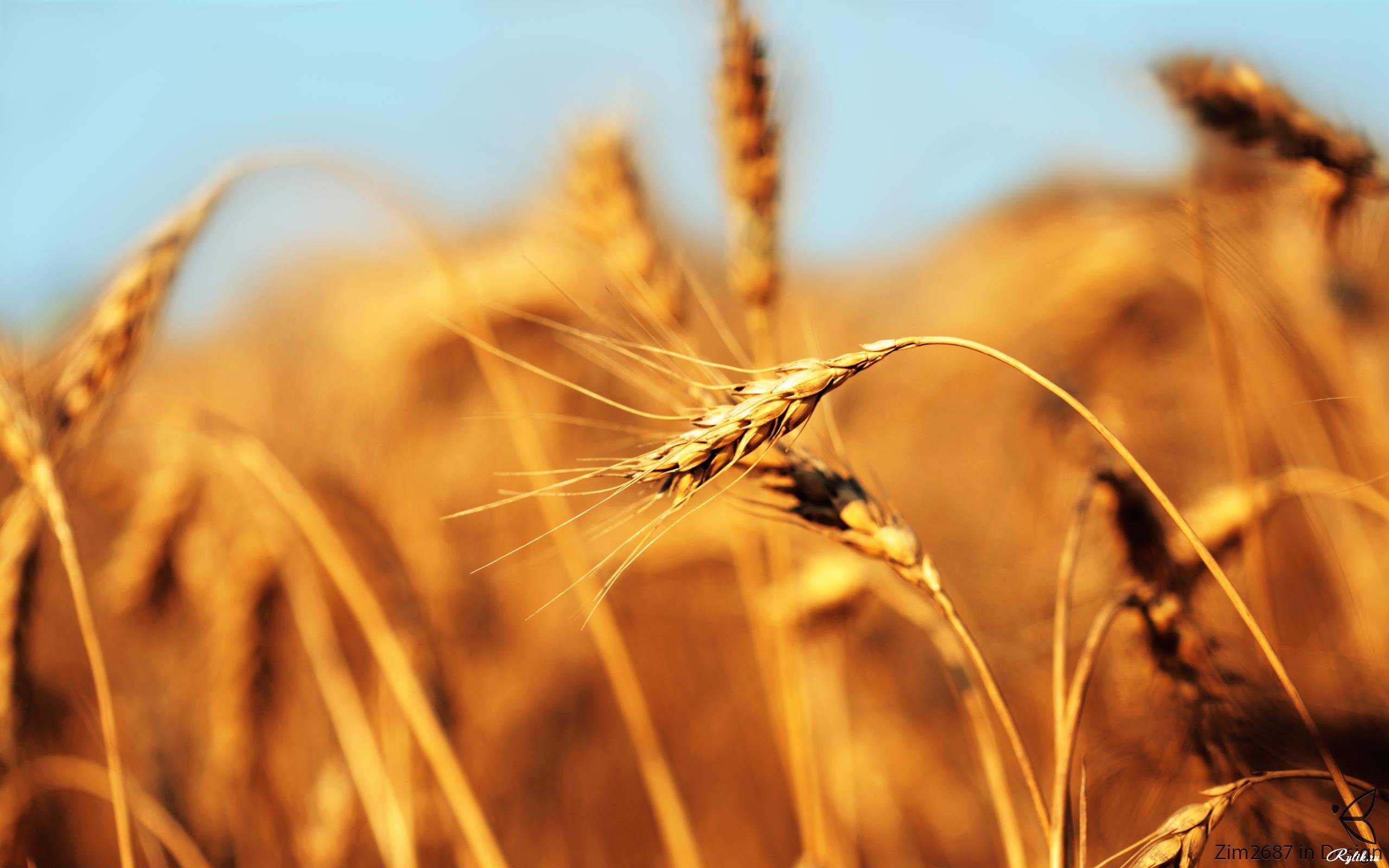 Определение химического состава
Выделение белка
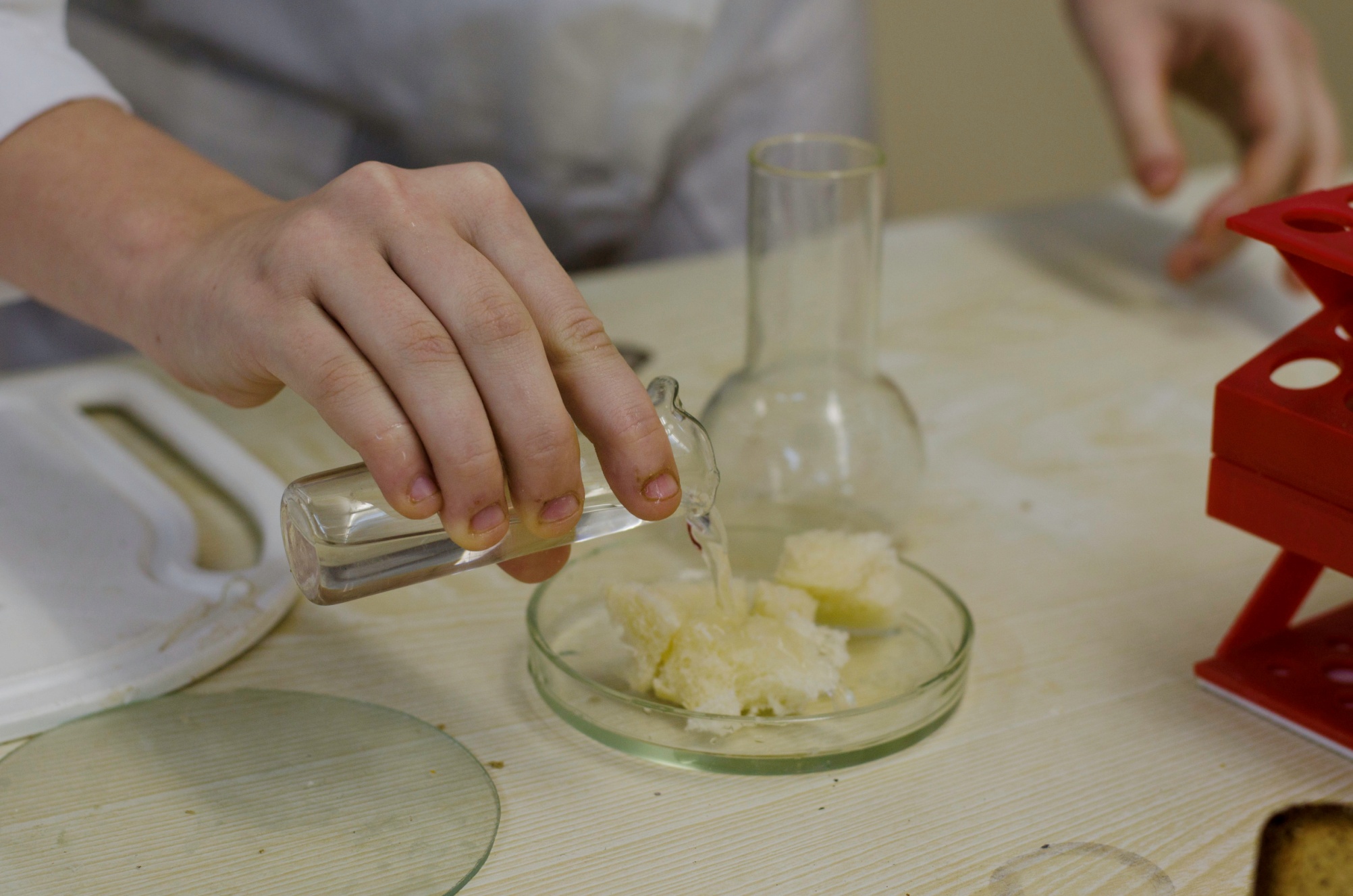 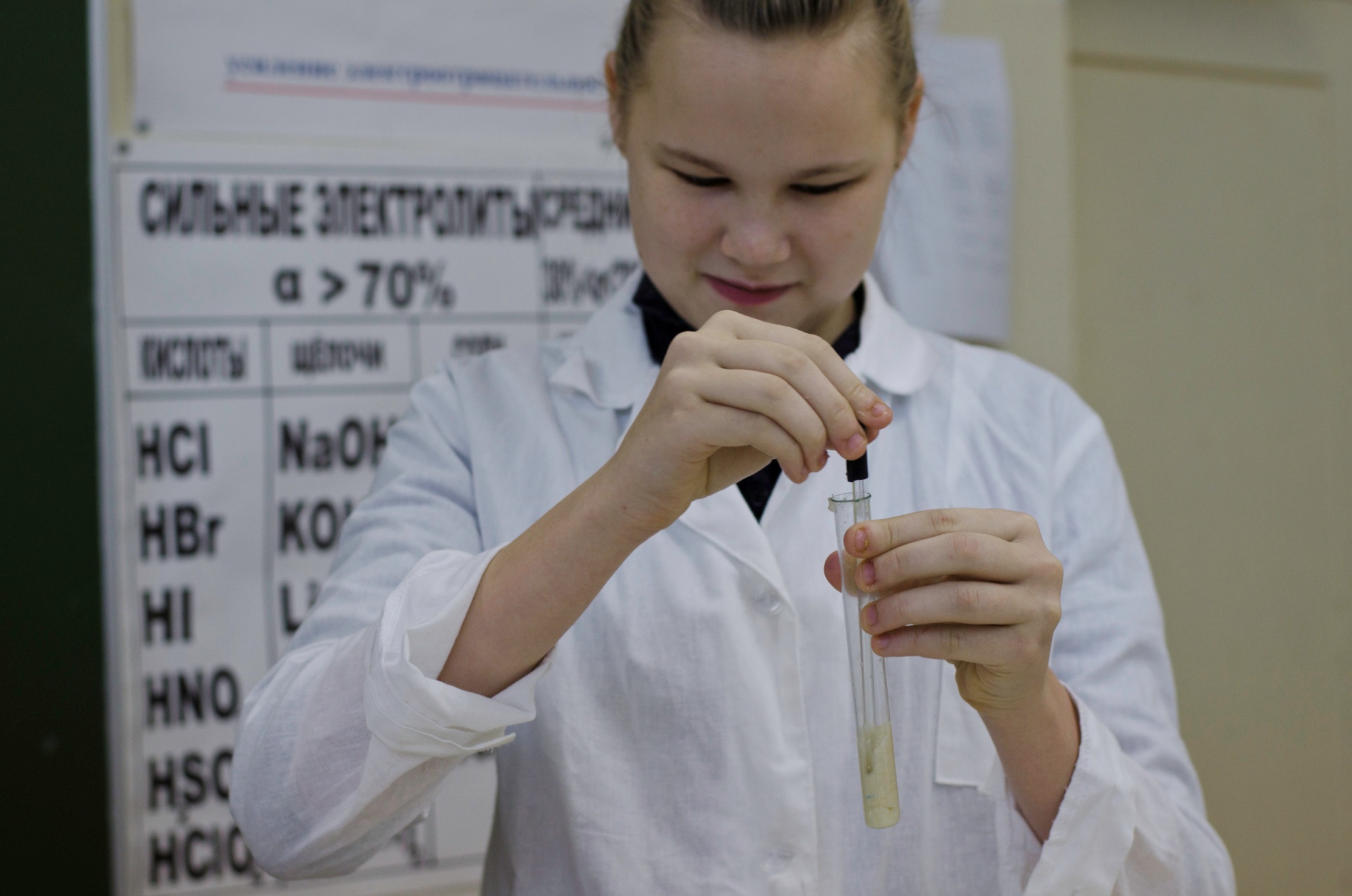 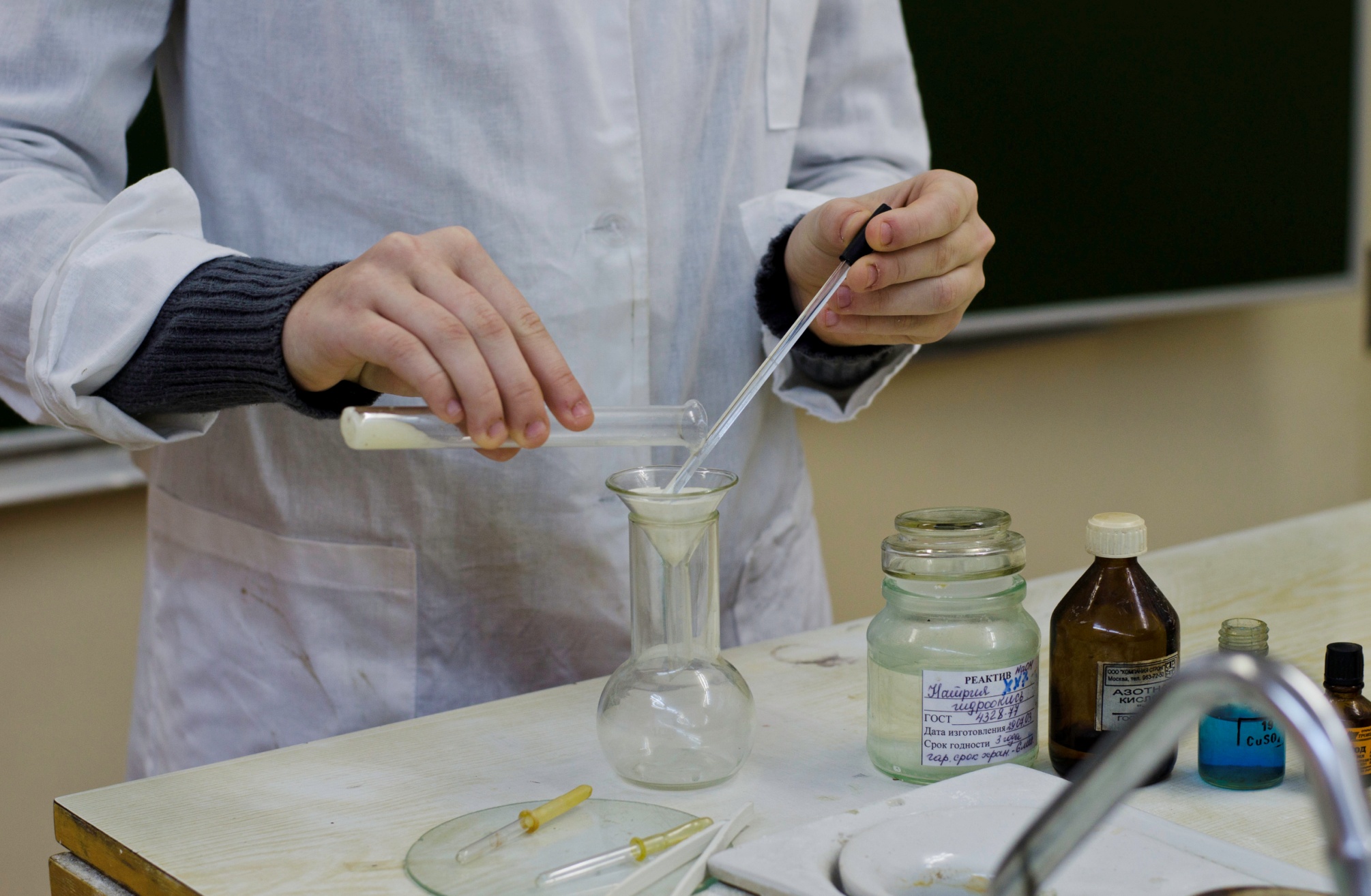 Ход работы: размять хлебный мякиш с водой, поместить в пробирку и добавляем несколько капель уксусной кислоты. После свертывания, от-фильтровывать белок.
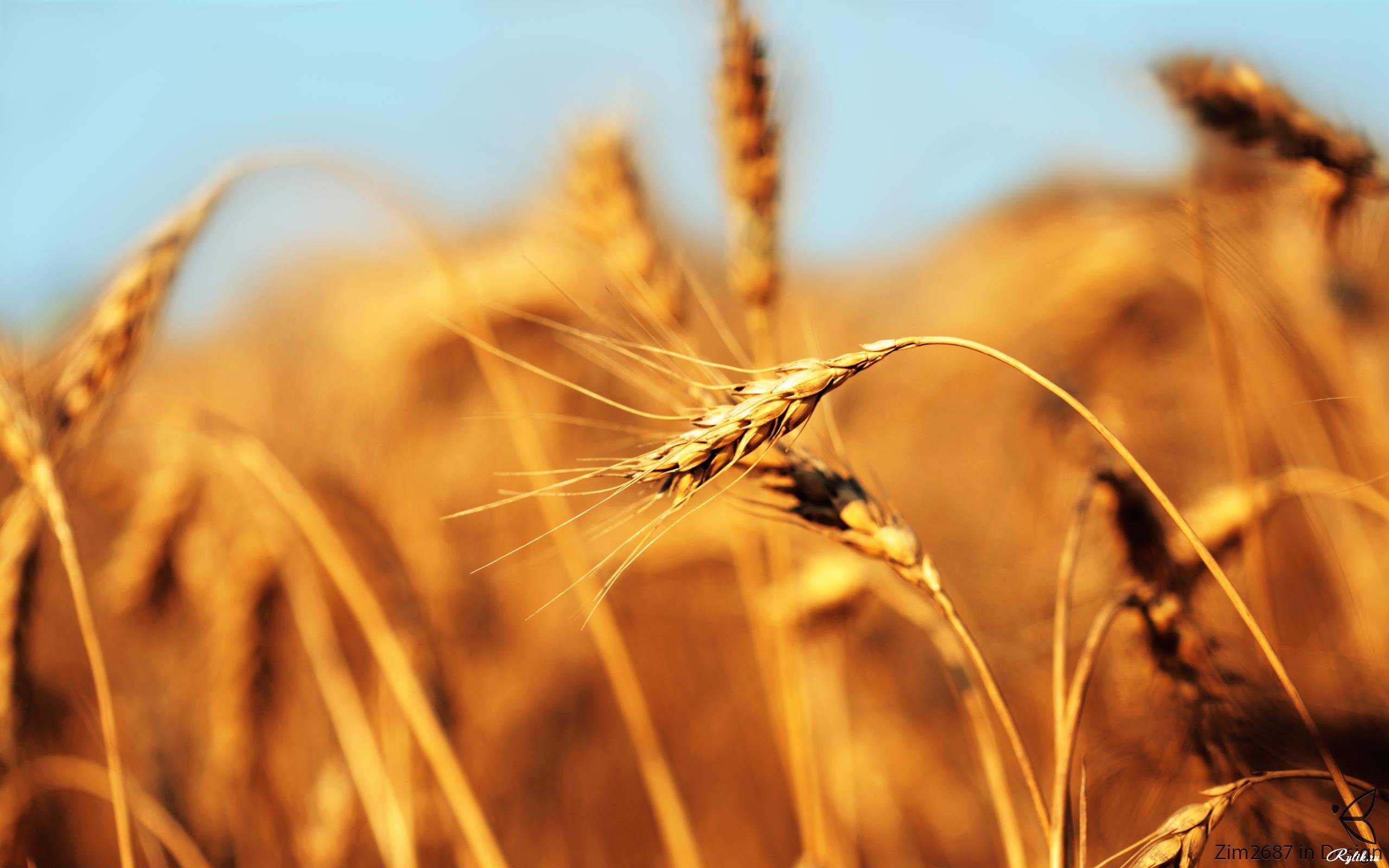 Определение химического состава
Биуретовая реакция
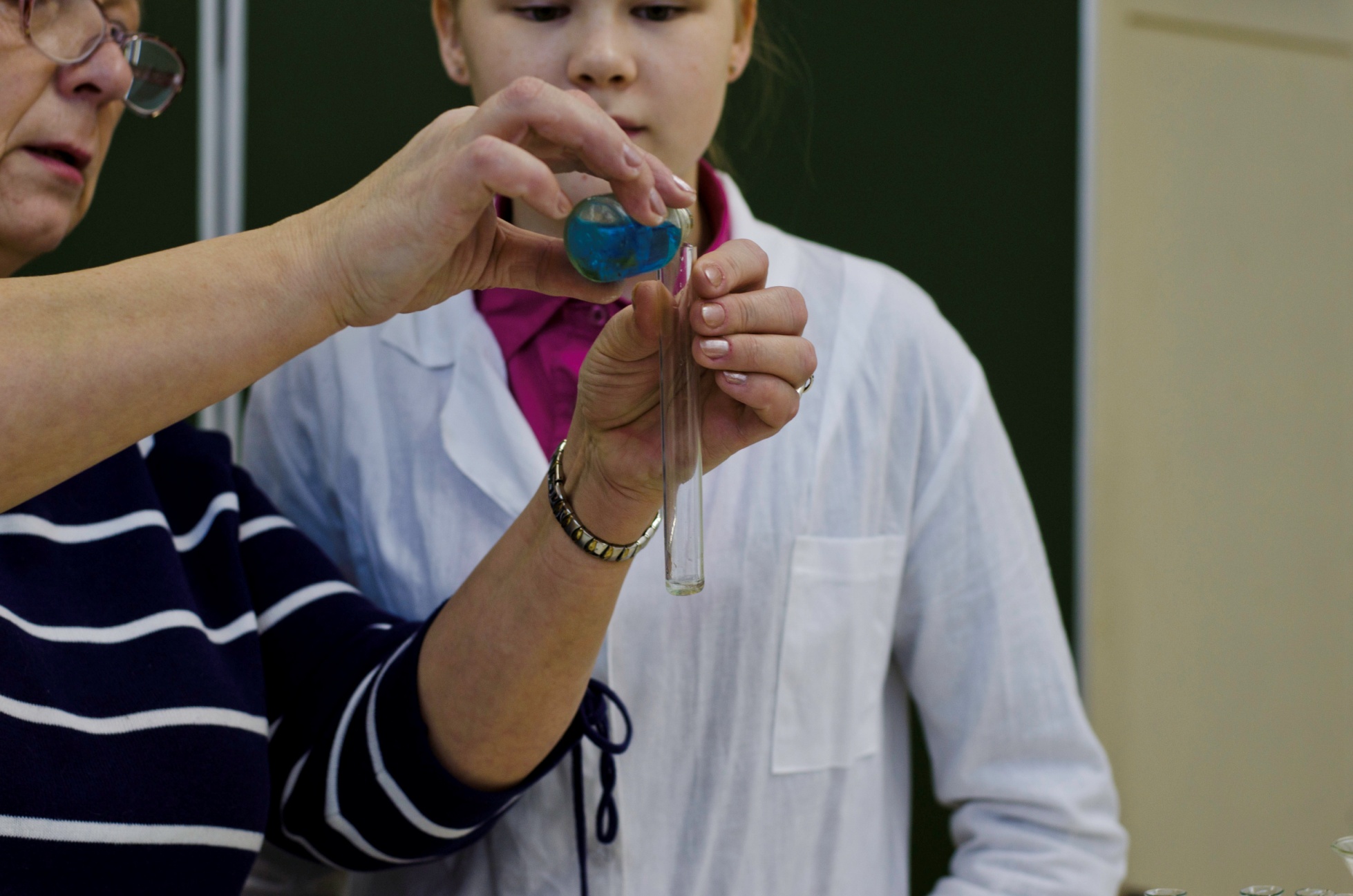 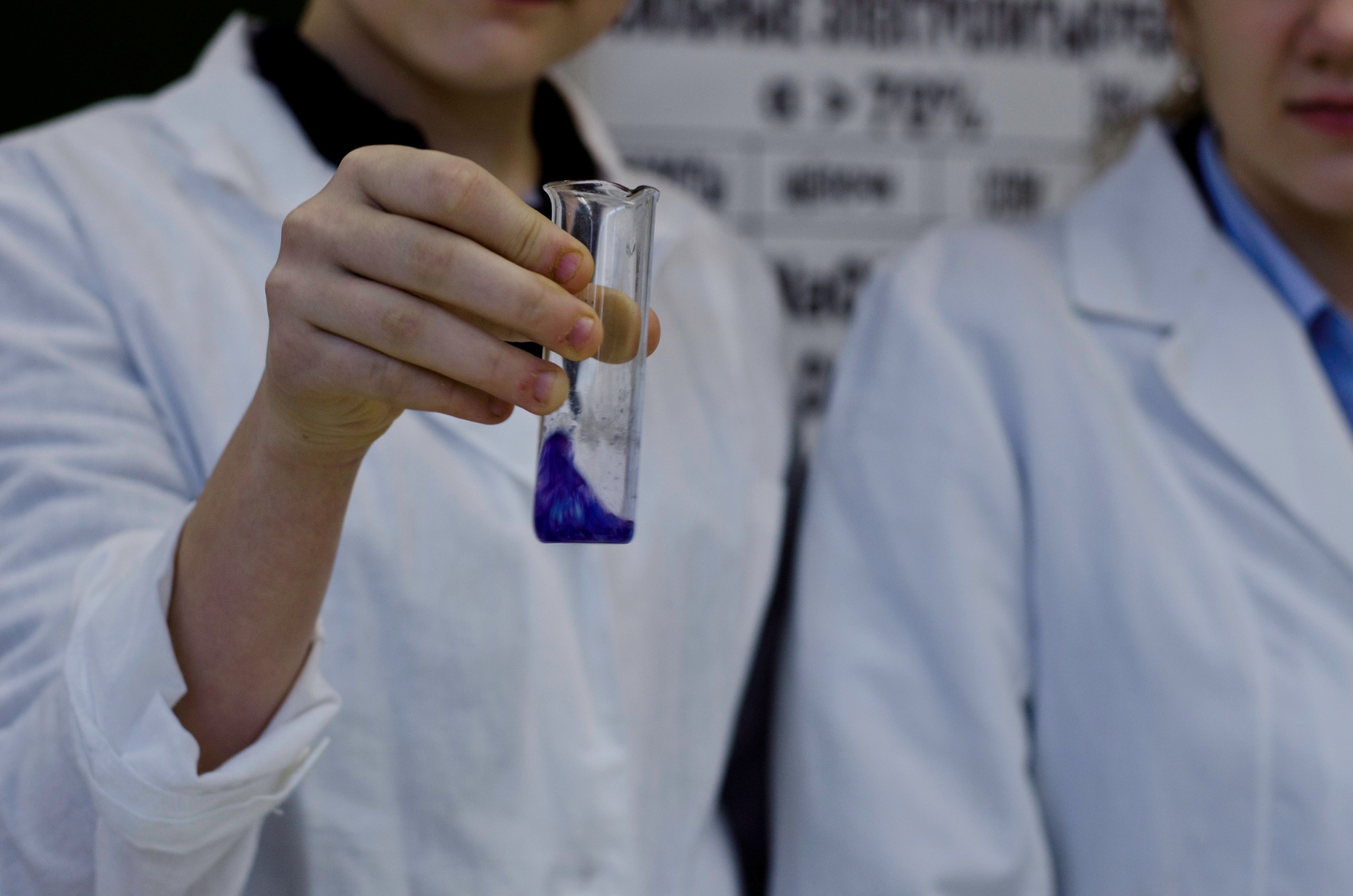 Ход работы: в пробирку с белком налили 2 мл NaOH и добавили 1 мл CuSO4. Появляется фиолетово – синее окрашивание. 
Реакция на пептидные связи, при которой происходит взаимодействие белка с раствором Cu(OH)2 (CuSO4 + 2NaOH = Cu(OH)2↓ + Na2SO4), с образо-ванием комплексных соединений между ионами Cu2+ и полипептидами.
2NaOH
cuso4
+
=
Cu(OH)2↓ + Na2SO4
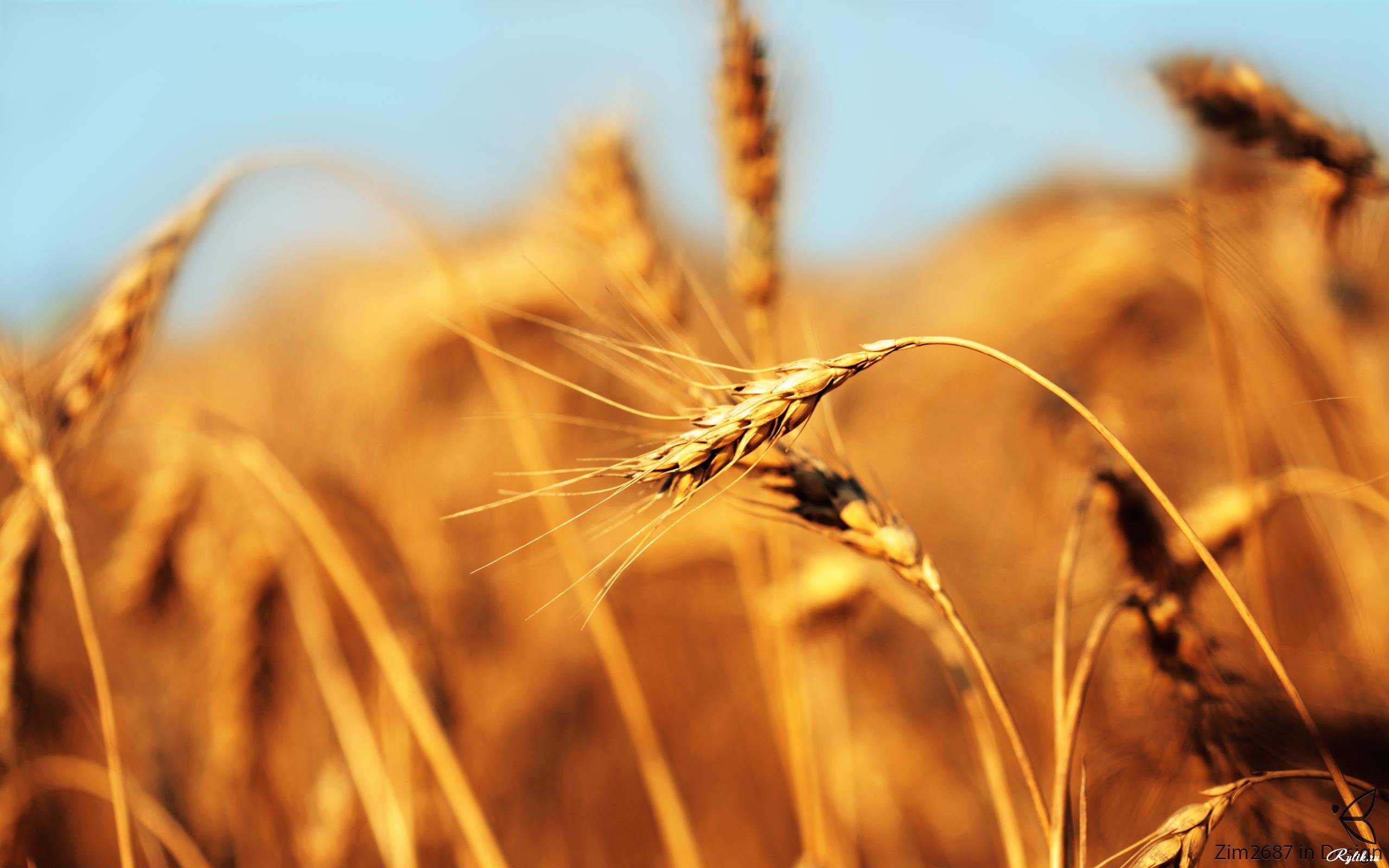 Определение химического состава
Ксантопротеиновая реакция
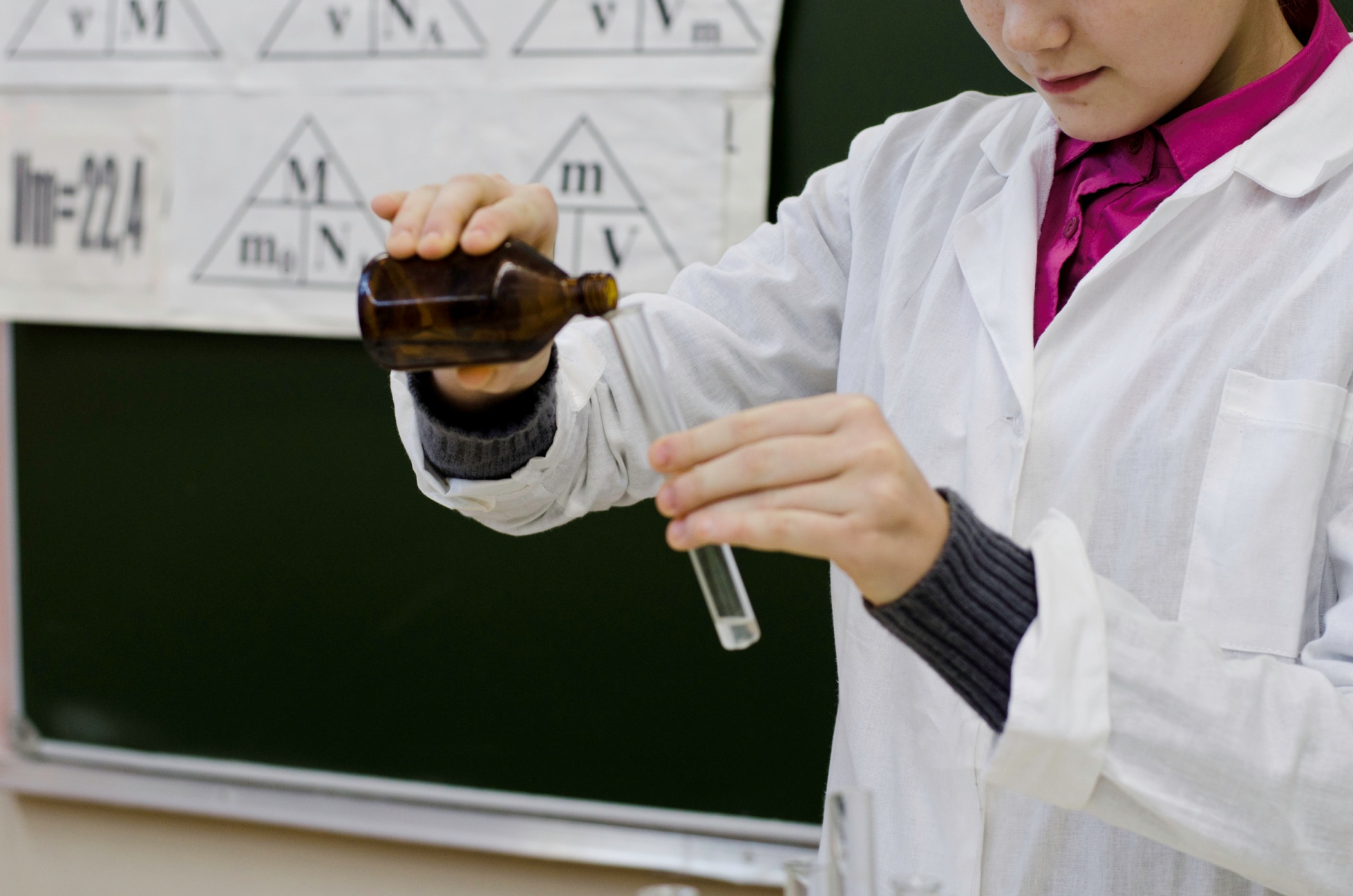 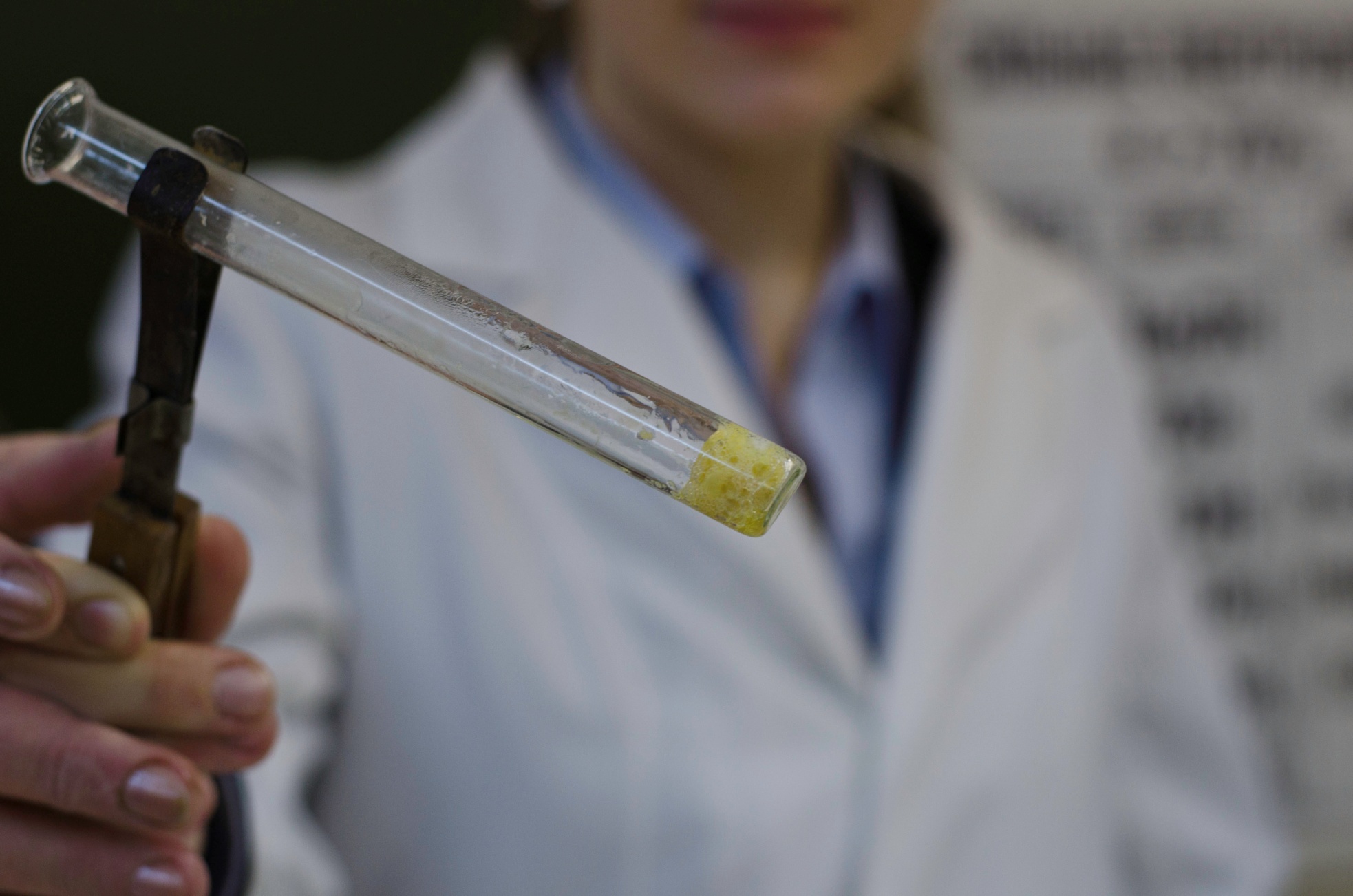 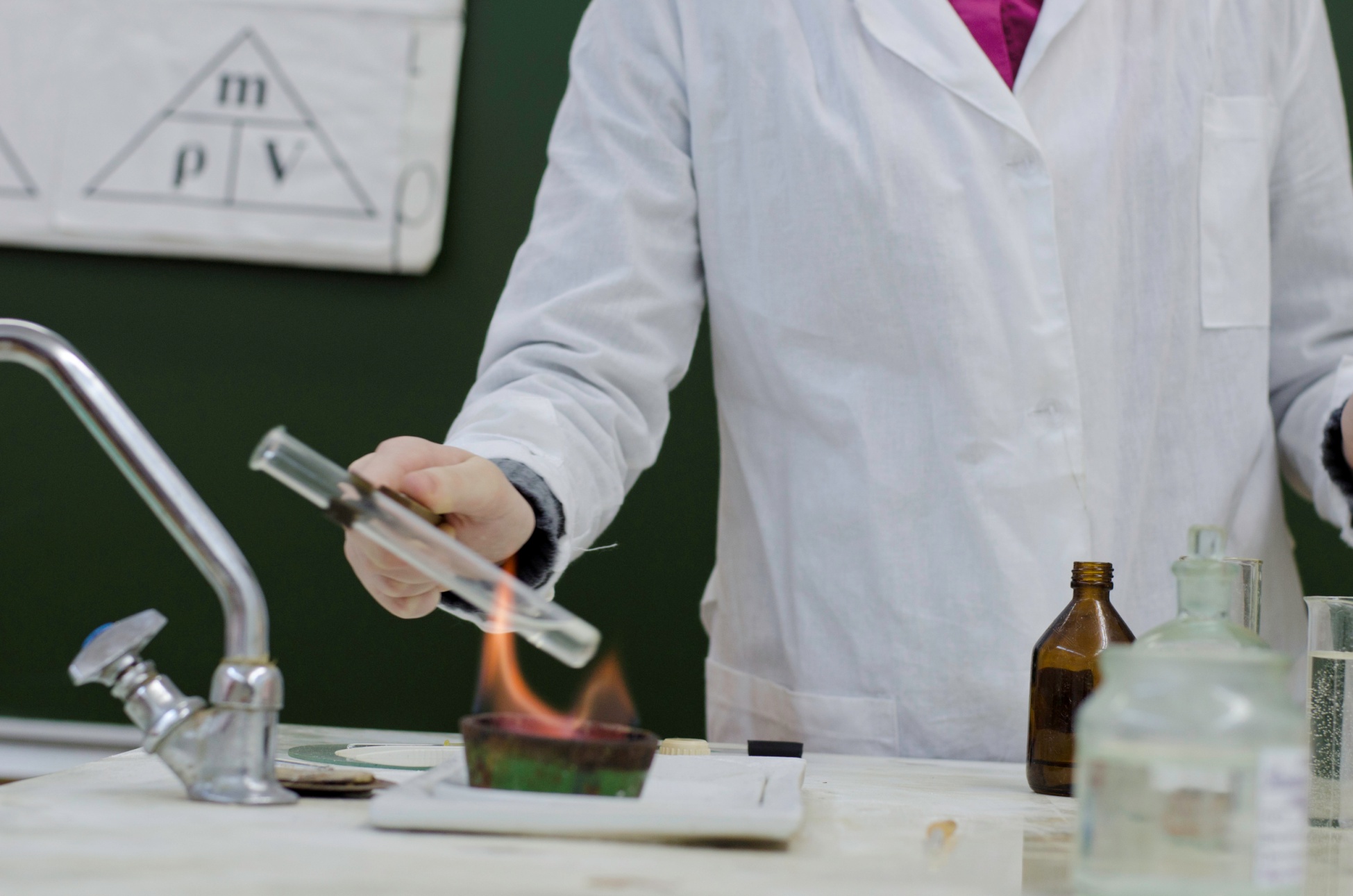 Ход работы: в пробирку с белком прибавили несколько капель конц. HNO3, нагрели содержимое пробирки. Появляется желтая окраска (происхо-дит взаимодействие ароматических и гетероатомных циклов в молекуле бел-ка с конц. HNO3)
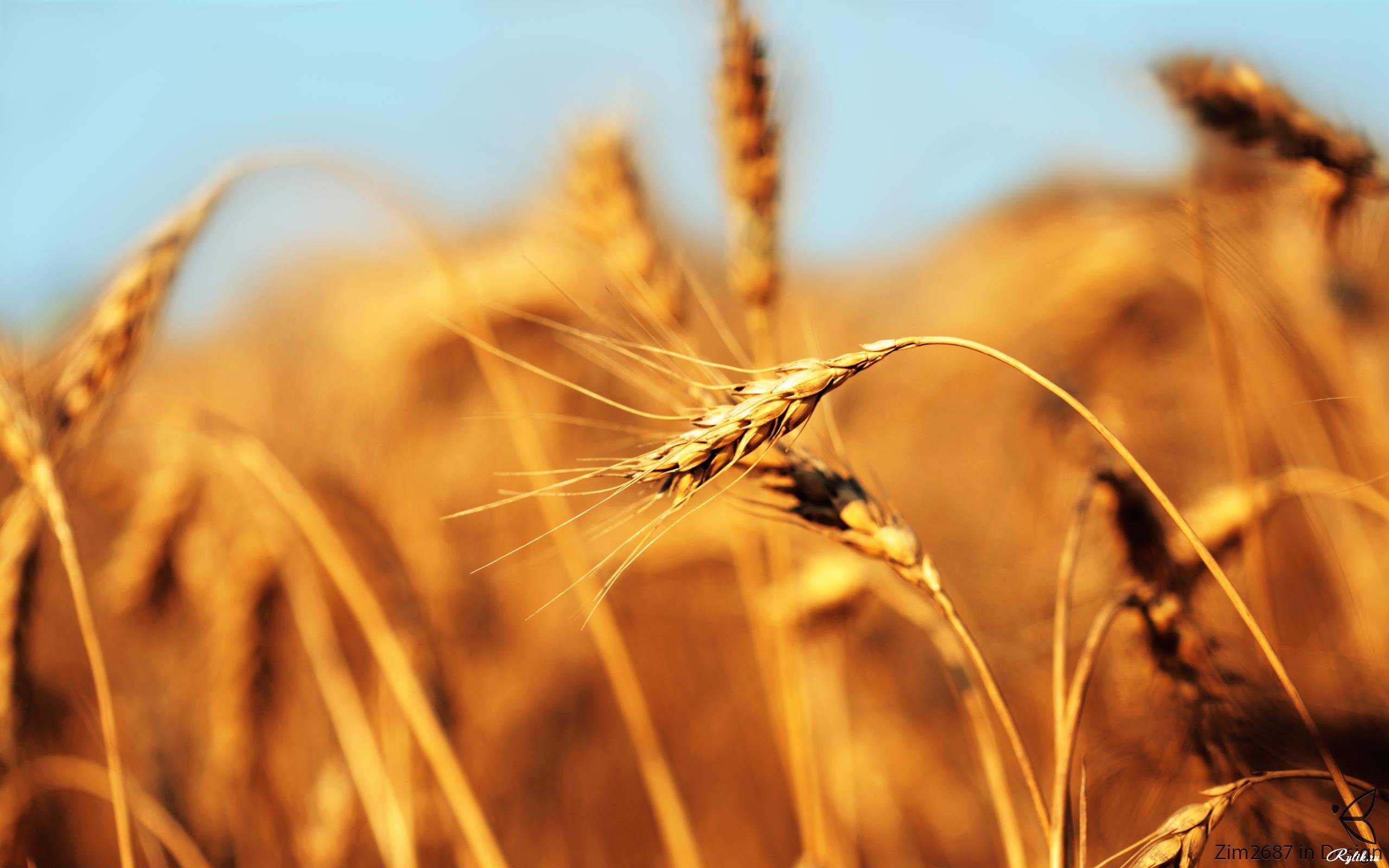 Определение химического состава
Качественная реакция на полисахариды
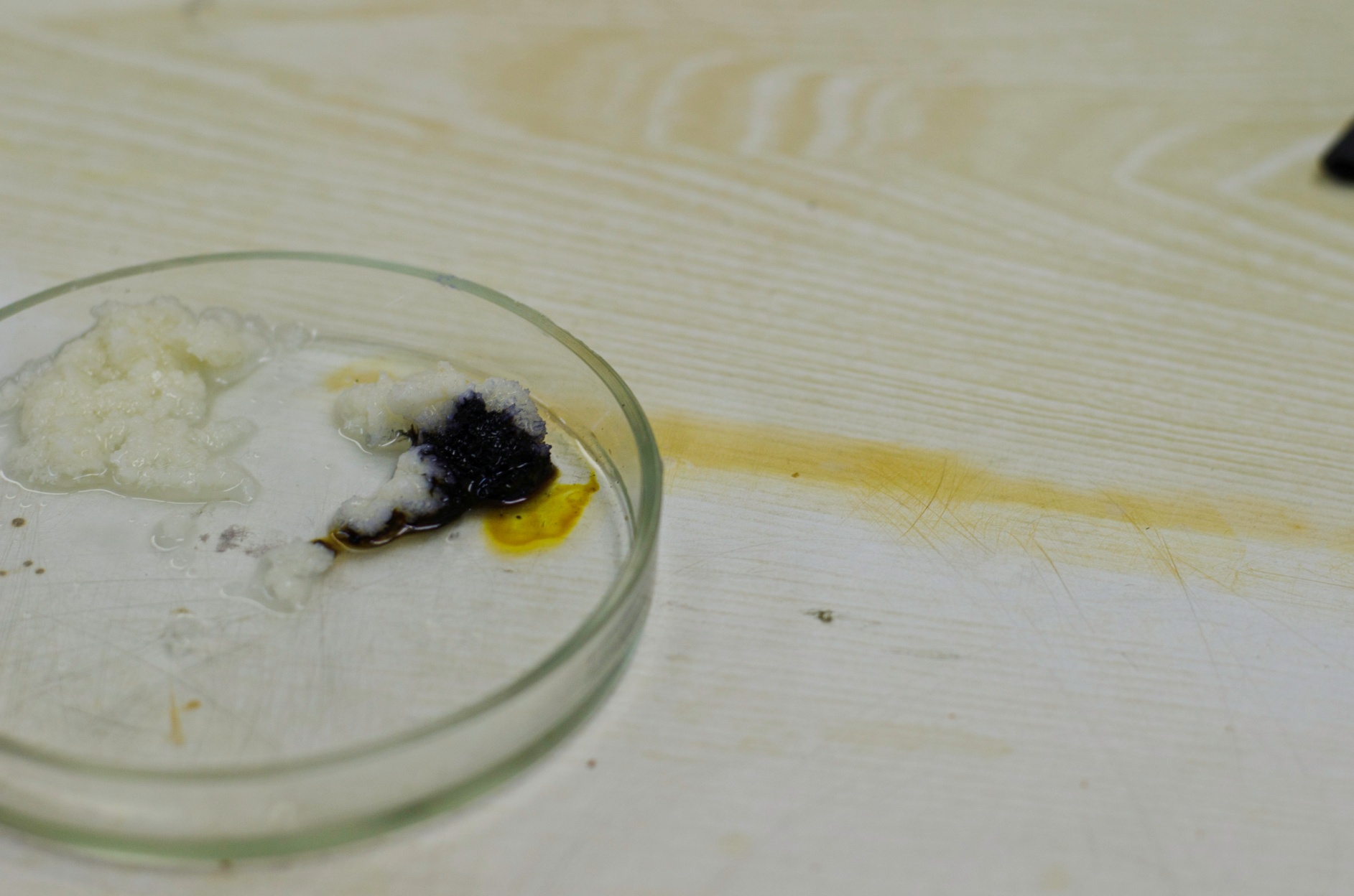 Ход работы: на кусочек хлеба капнуть спиртовой раствор йода, наблюдается характерное синее окрашивание.
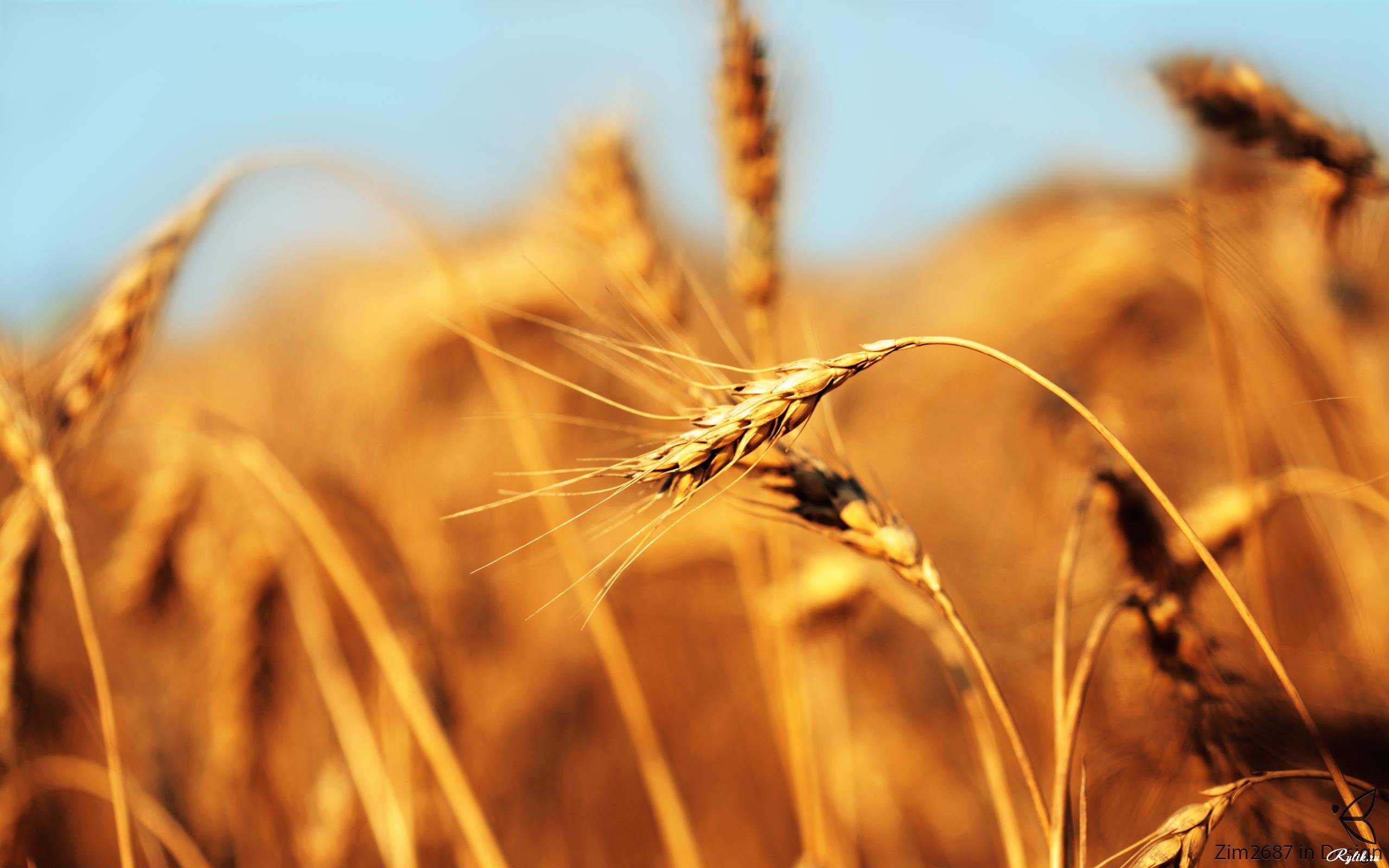 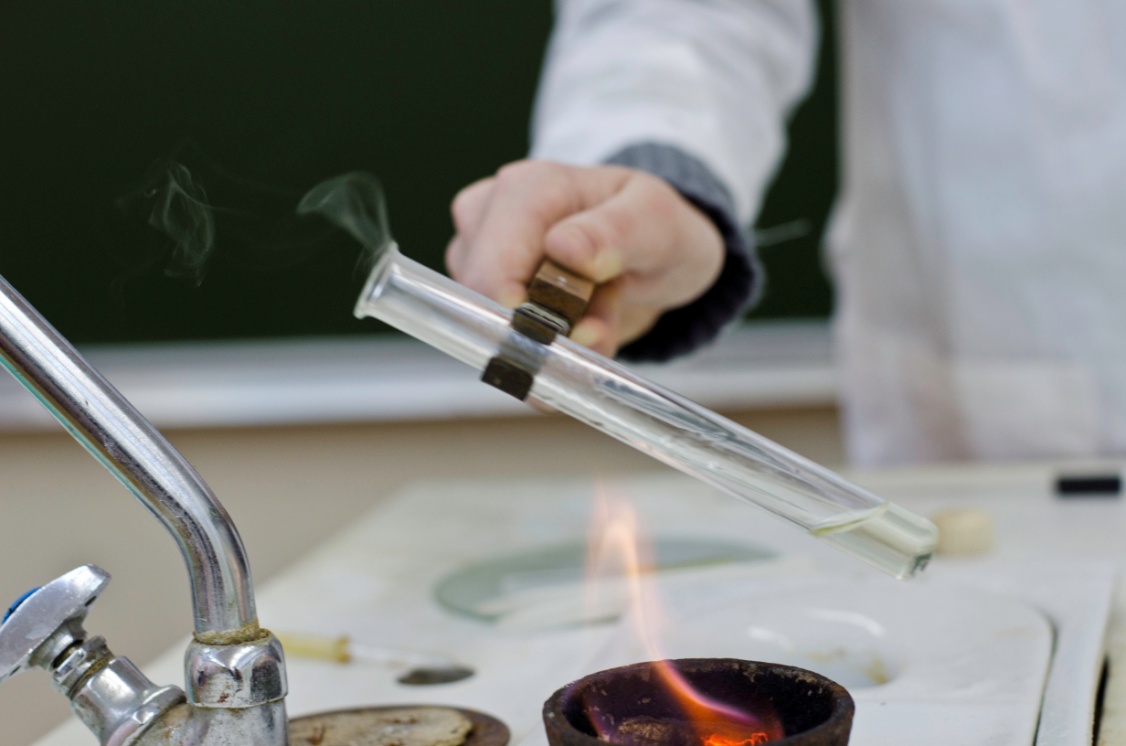 Хлеб купленный в
магазине
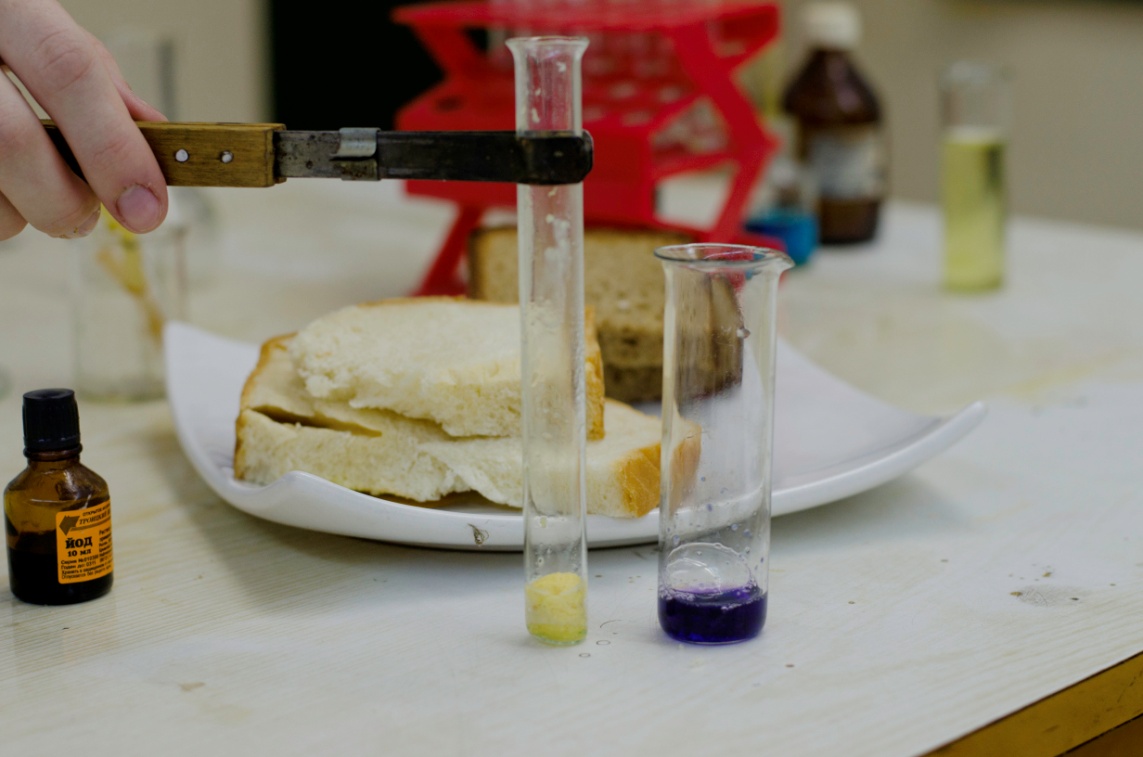 Эту работу мы проводили несколько раз, так как при проведении опыта с хлебом купленным в магазине, хлебокомбината риат, мы не получили желаемых результатов, для сравнения мы взяли яичный белок и провели те же опыты результат был положительным, а далее провели опыт с хлебом сделанным в домашних условиях в хлебопечке, результат не заставил себя ждать. Исходи из этого можно сделать вывод , качество хлеба в первую очередь зависит от химического состава муки и рецептуры теста.
Хлеб из хлебопечки
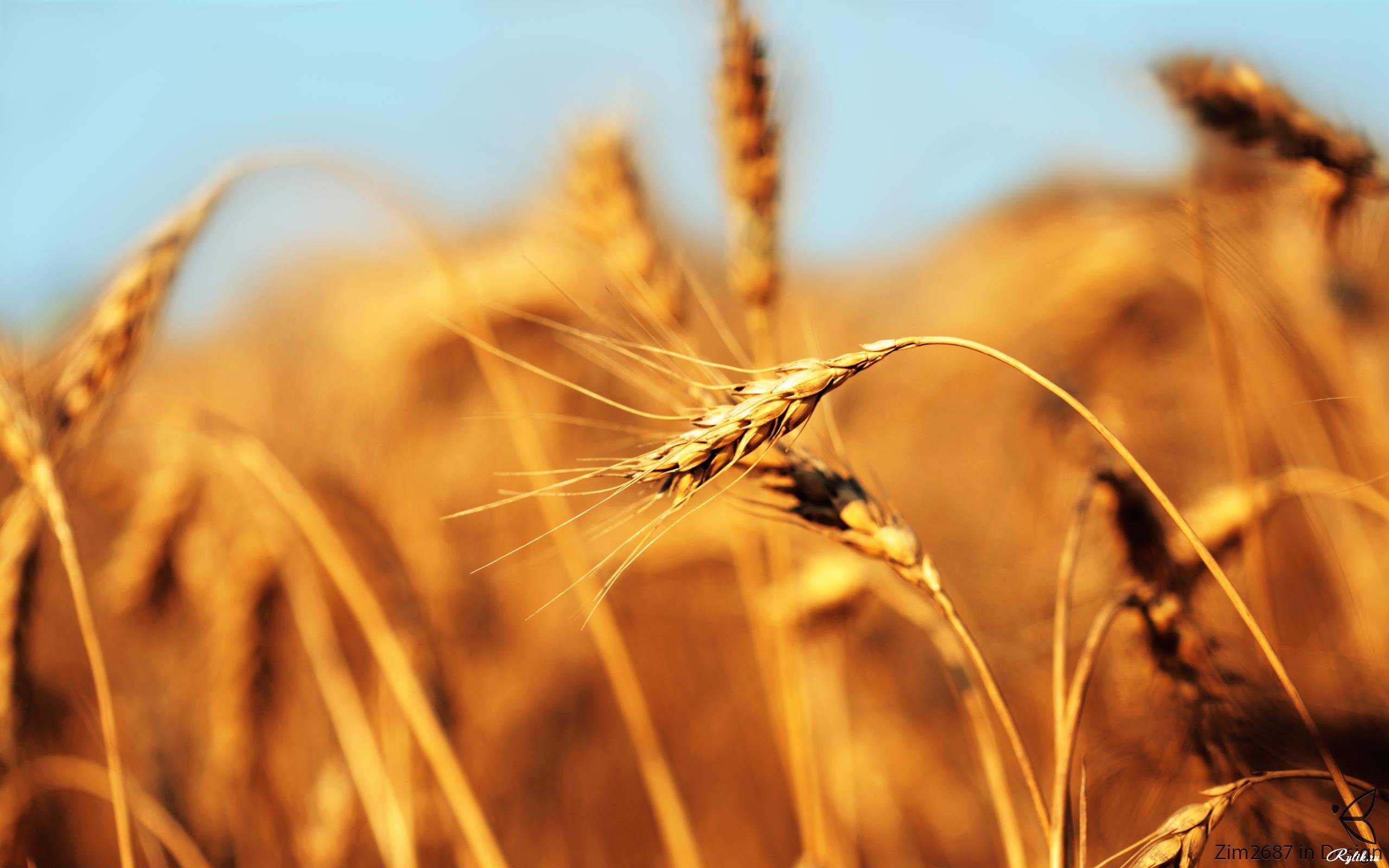 Исследование плотности хлеба
Плотность по санитарно- гигиеническим нормам для белого пшеничного хлеба должна быть равна – 1, 25. Низкая плотность хлеба снижает его усвояемость, так как он плохо пропитывается пищеварительными соками. По  нашим исследованиям плотность хлеба из хлебопечки больше всех образцов приближена к норме– 1,19.
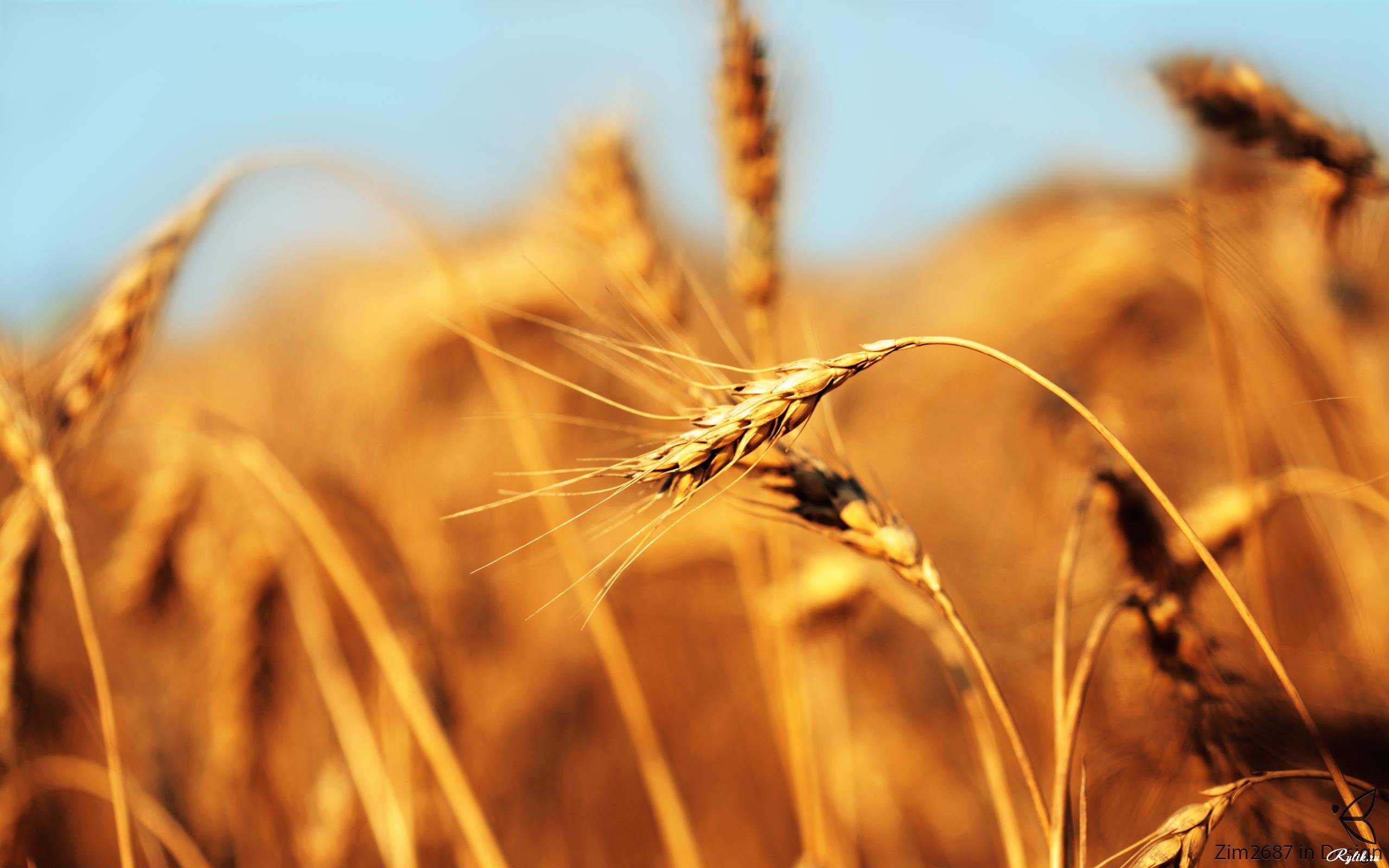 Исследование кислотности хлеба
Кислотность хлеба является результатом присутствия в нем уксусной и молочной кислоты. Повышенная кислотность вызывает увеличение желудочной секреции, ухудшает вкусовые качества хлеба. Для пшеничного хлеба кислотность не должна превышать трех градусов. По нашим исследованиям  соответствует норме.
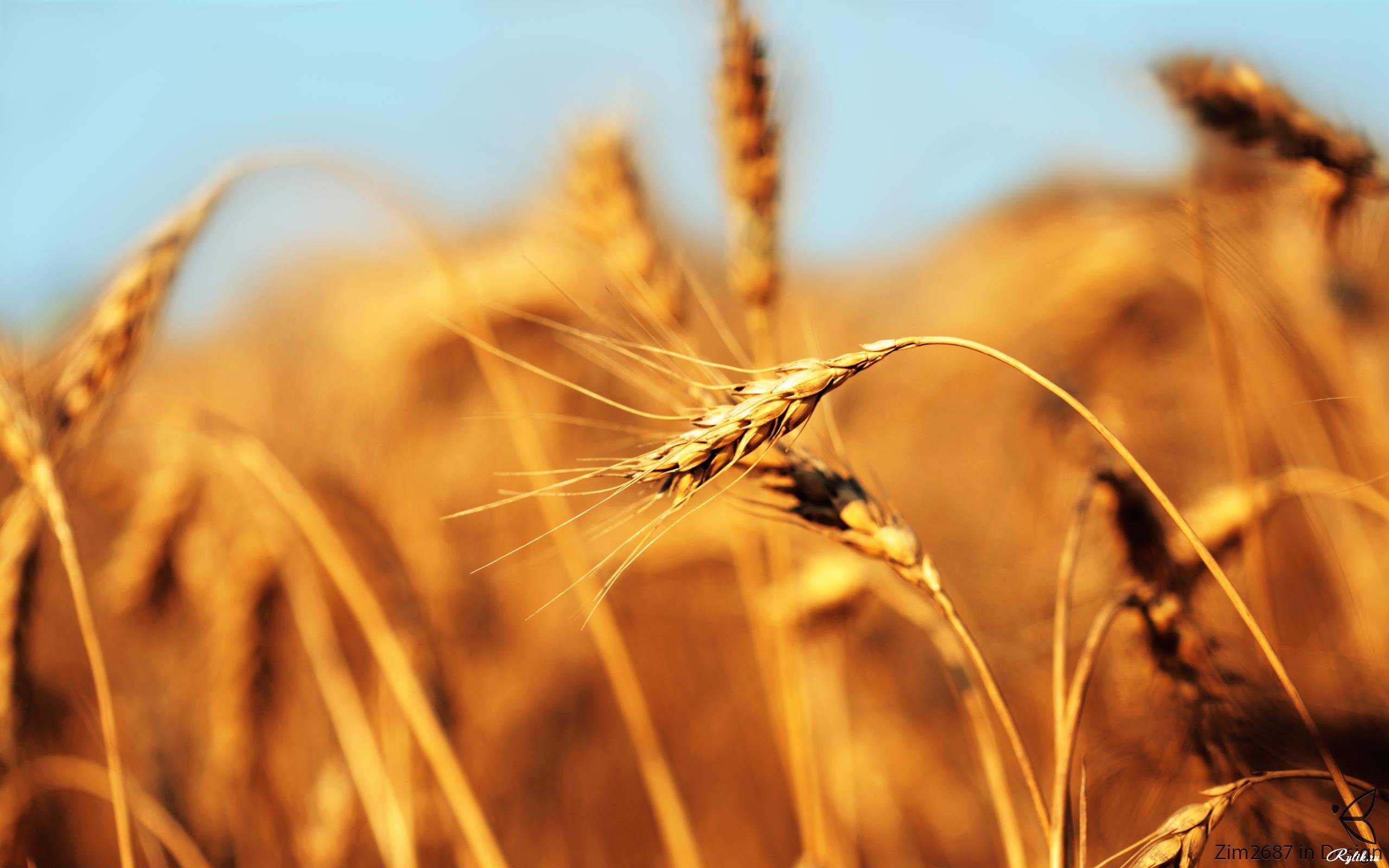 Исследование влажности хлеба
По санитарно- гигиеническим нормам для белого пшеничного хлеба влажность  должна быть  49 %. Понижение влажности снижает пищевую ценность хлеба, его усвояемость, ухудшает переваривание и вкусовые качества.
По данным нашего исследования  образцов 1,2,3 –низкая, поэтому они сильно крошатся, влажность хлеба из хлебопечки чуть выше нормы и соответствует ГОСТу.
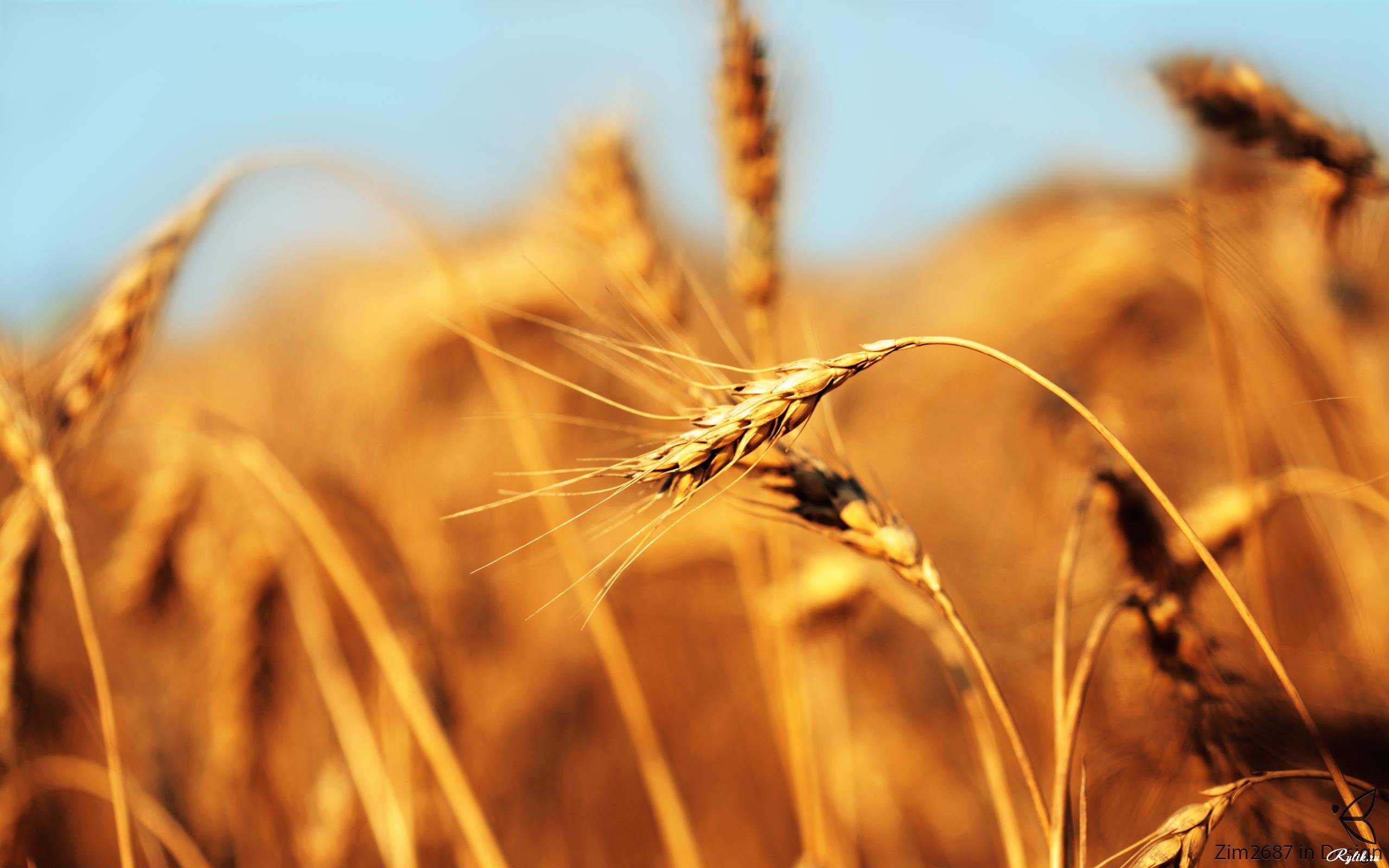 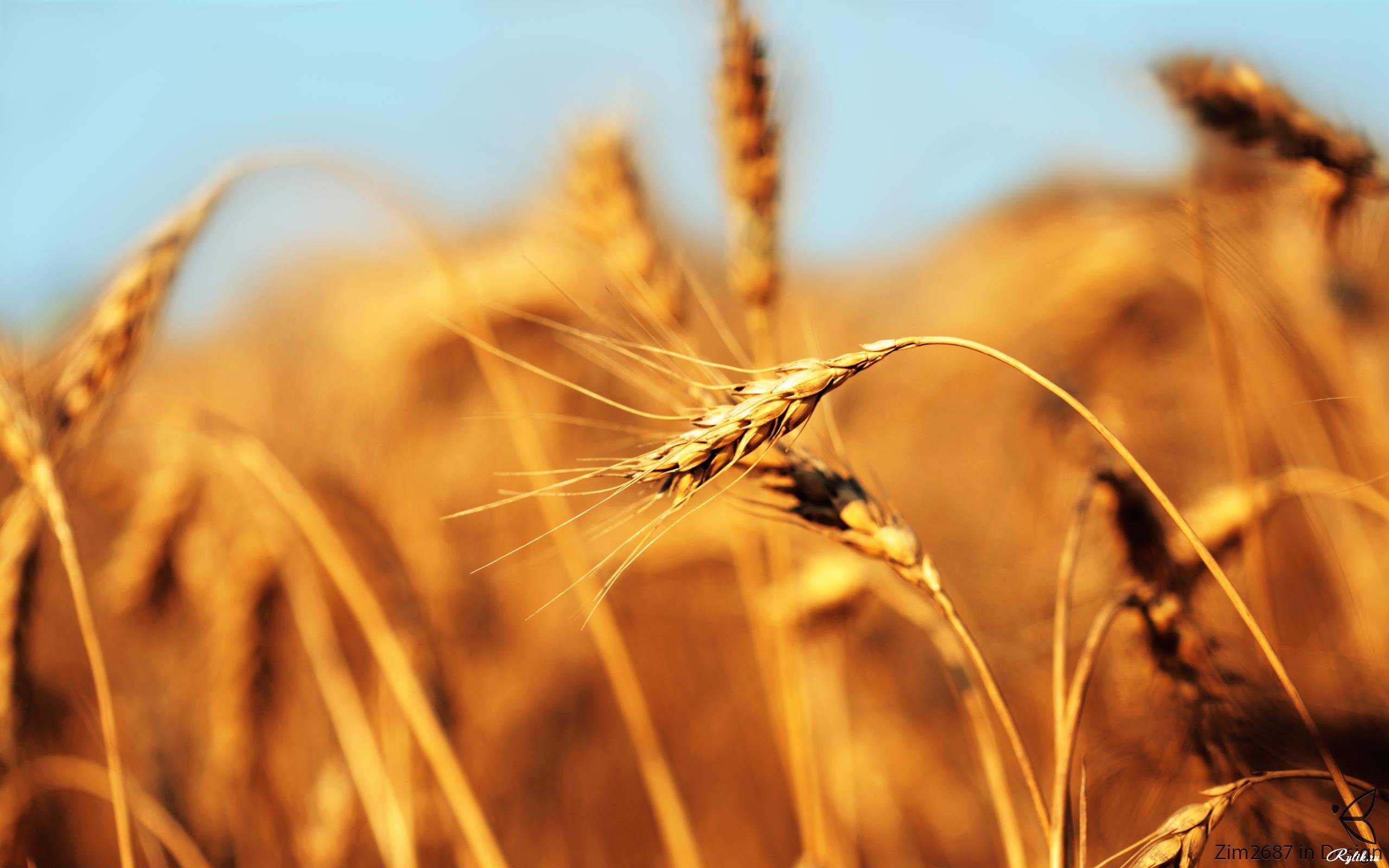 По органолептическим показателям все образцы соответствуют. Они меньше крошатся,  дольше не черствеют, обладают лучшими вкусовыми качествами.
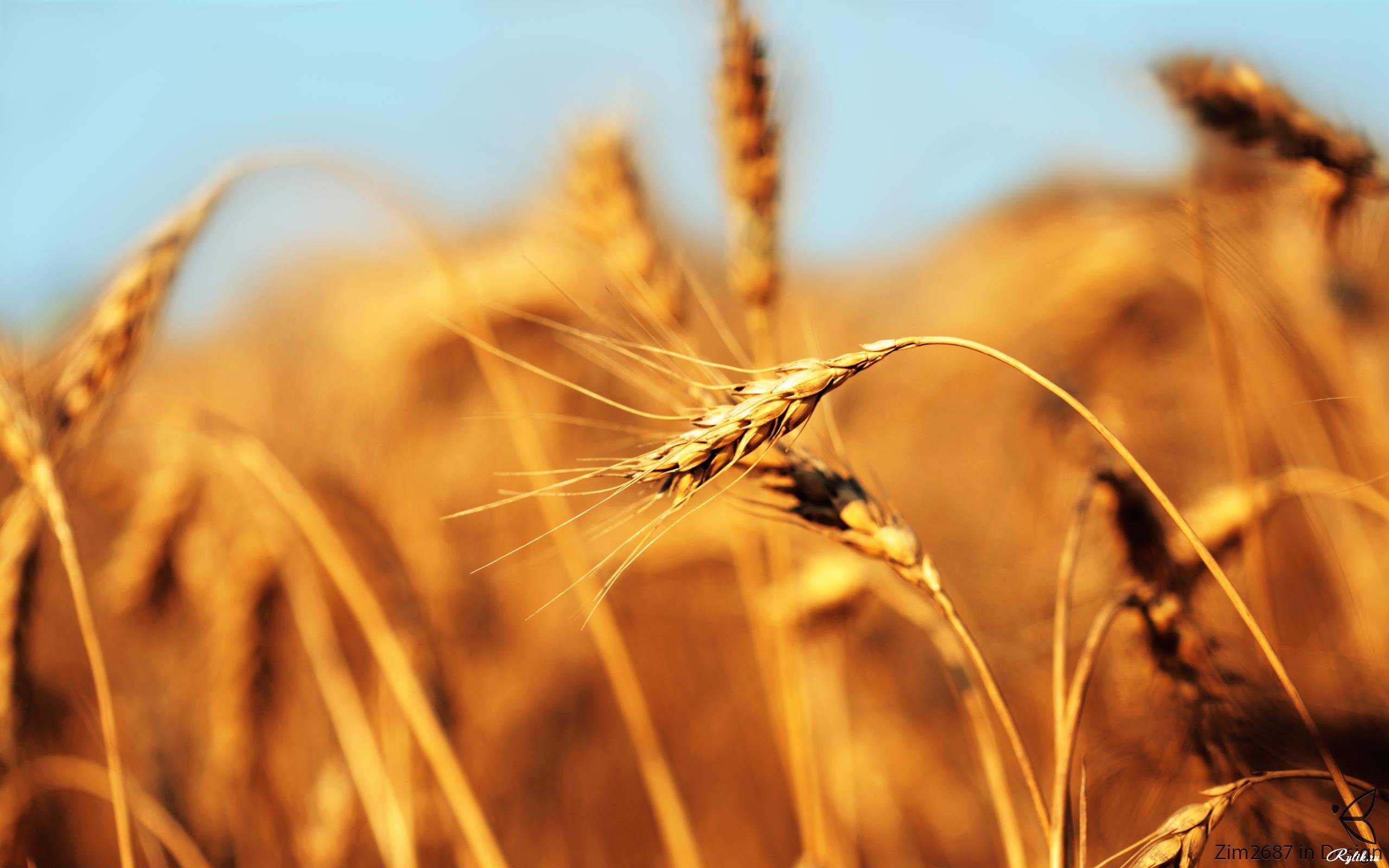 Выводы
На всех предприятиях хлеб упакован в полиэтиленовые пакеты, что позволяет продлить срок хранения до 3 суток. Нами выявлено, что в торговой сети хлеб не всегда реализуется в установленные сроки, при этом он теряет свои качества: теряет влагу, эластичность снижается, крошится (особенно хлеб белый, высшего сорта). Лишь на некоторых сортах хлеба указана дата изготовления. Остальные производители дату не указывают, что не даёт возможности потребителю определять свежесть хлеба.
 Качество хлеба проверяется Госкомсанэпидемнадзором, который выдаёт на основании исследований гигиенические сертификаты на каждый вид готовой продукции, проводит контроль санитарно – гигиенического состояния и эпидемиологического благополучия на предприятиях, в соответствии с действующими санитарными нормами. В составе МВЭС имеется Государственная торговая инспекция, которая осуществляет контроль качества хлебных изделий в торговой сети.
Итак, по результатам нашего исследования первое место можно отдать хлебу из хлебопечки.